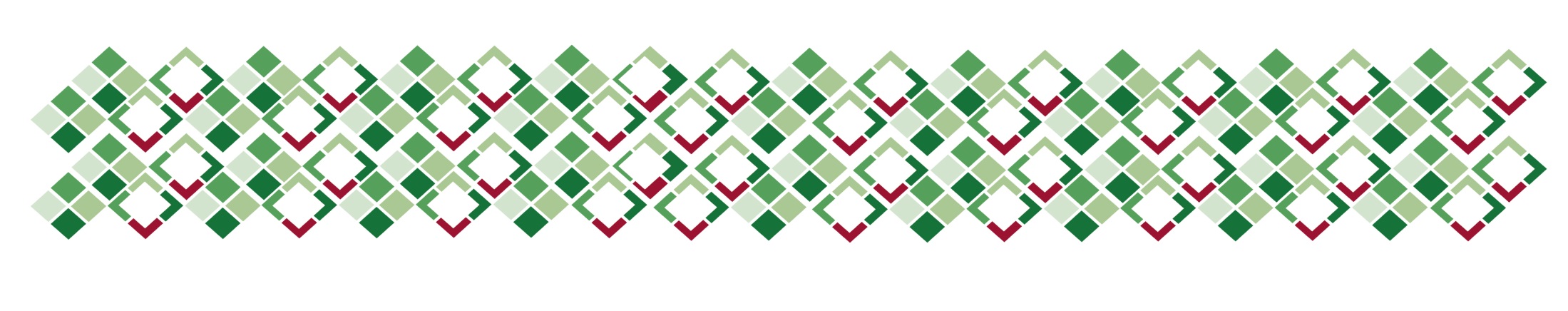 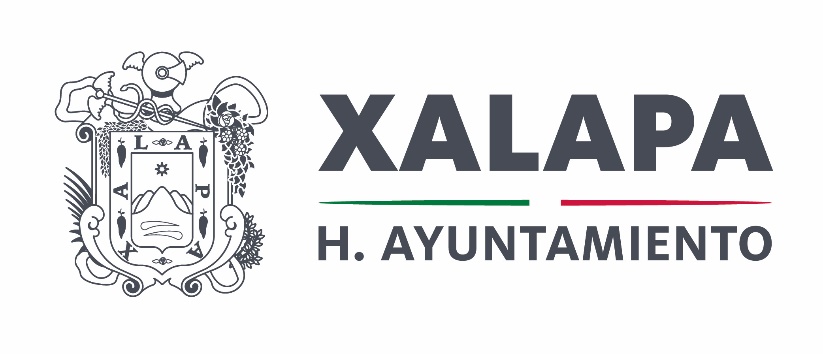 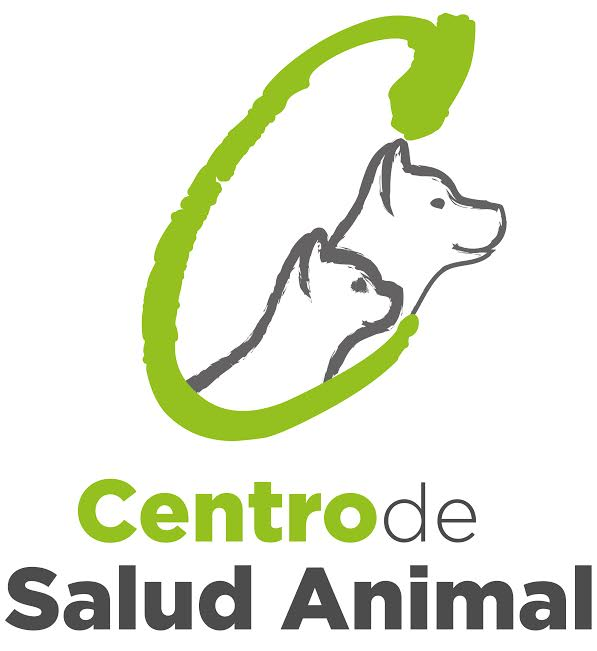 DEPARTAMENTO DE CONTROL 
Y BIENESTAR ANIMAL
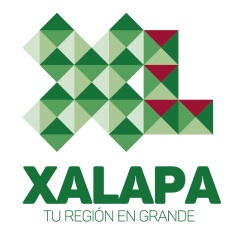 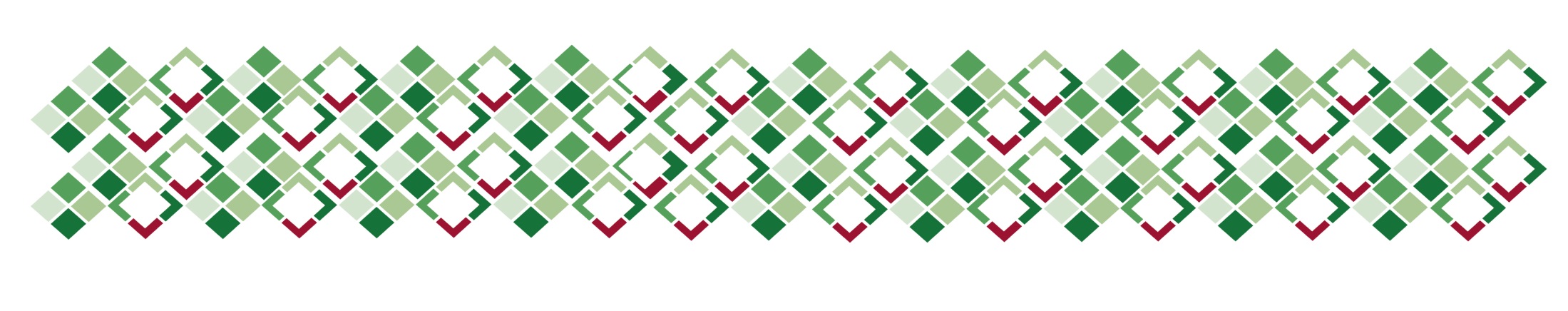 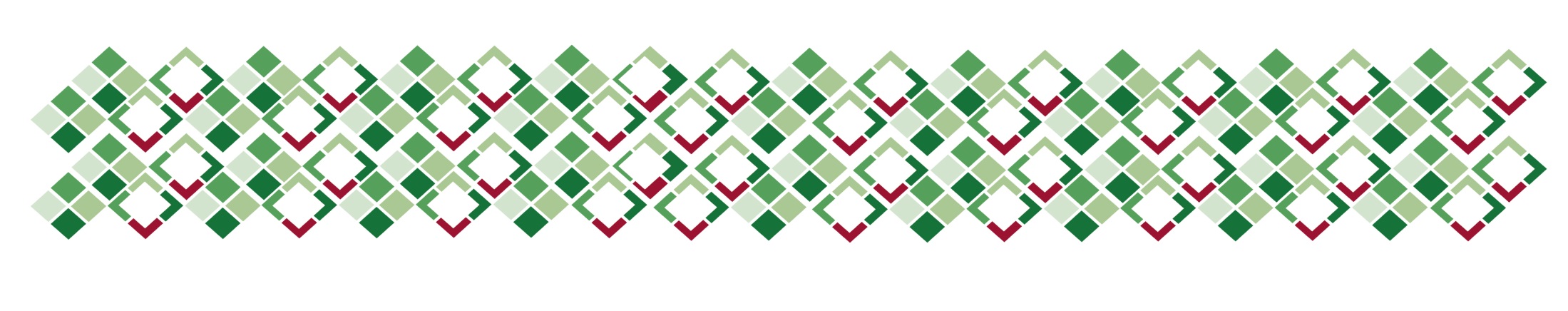 Captura, observación de animales agresores, toma de muestras y vacunación de la población canina y felina.
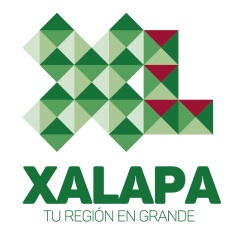 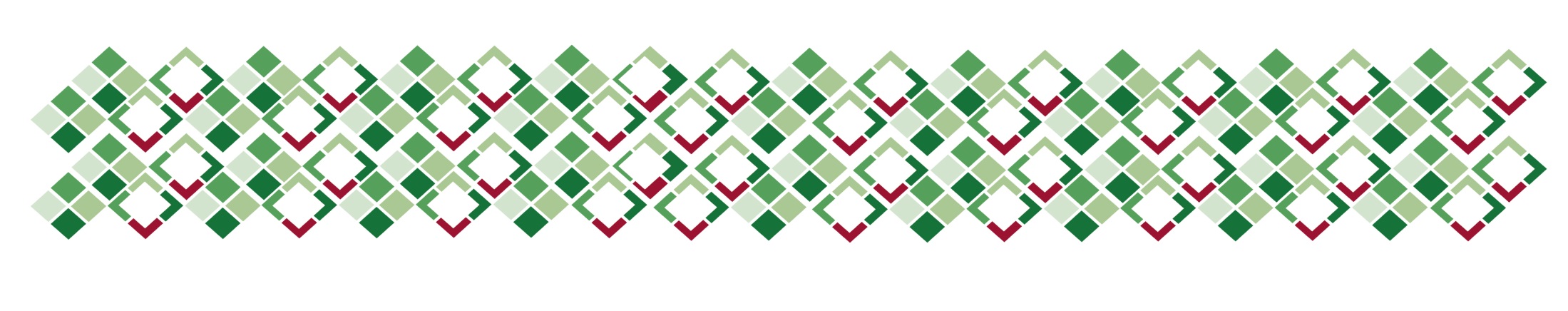 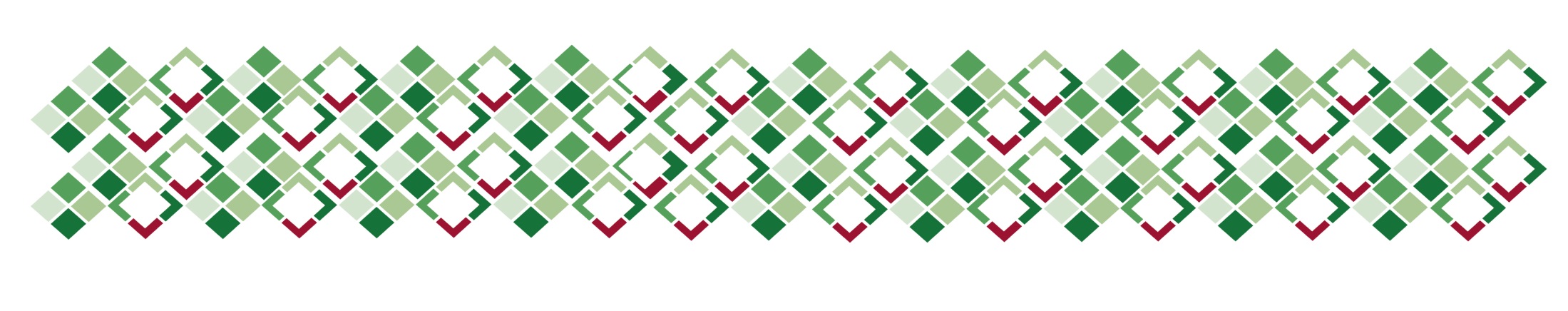 Colaboración entre el Ayto. de Xalapa
 y la Secretaría de Salud 
del Estado
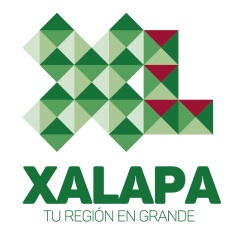 Departamento de Control y 
Salud Animal
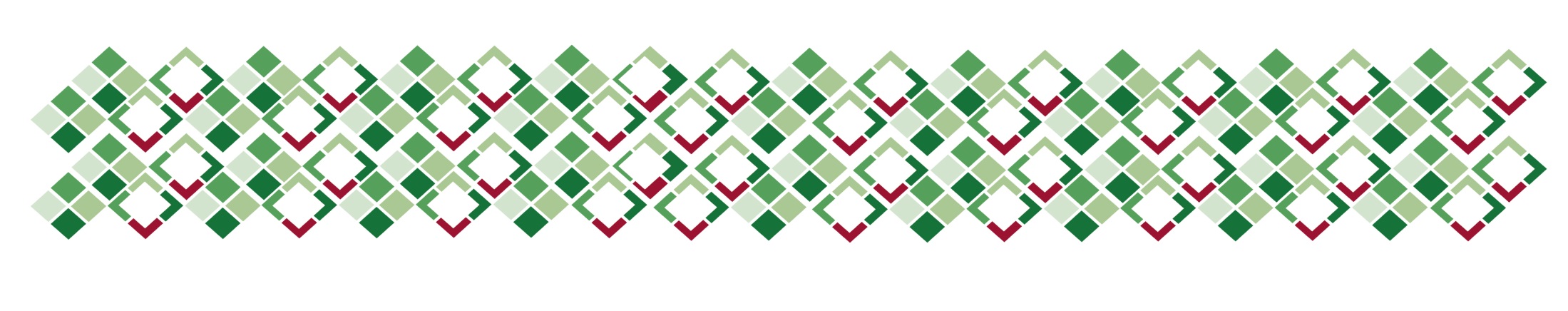 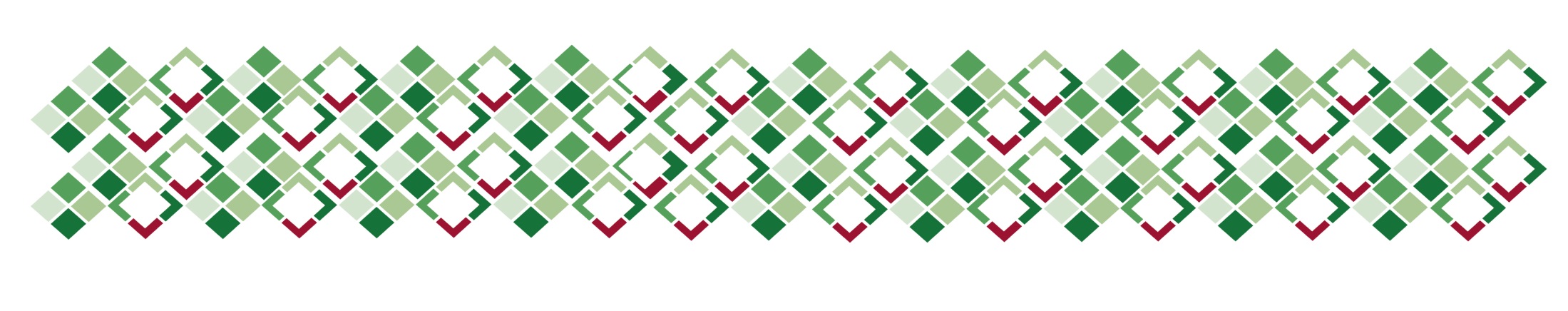 #CSAX
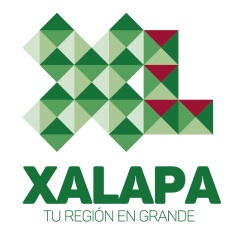 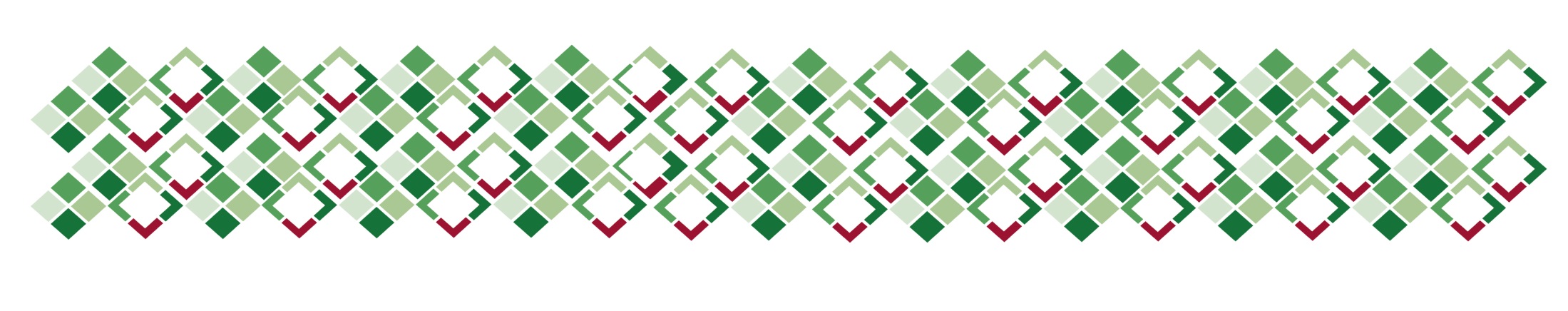 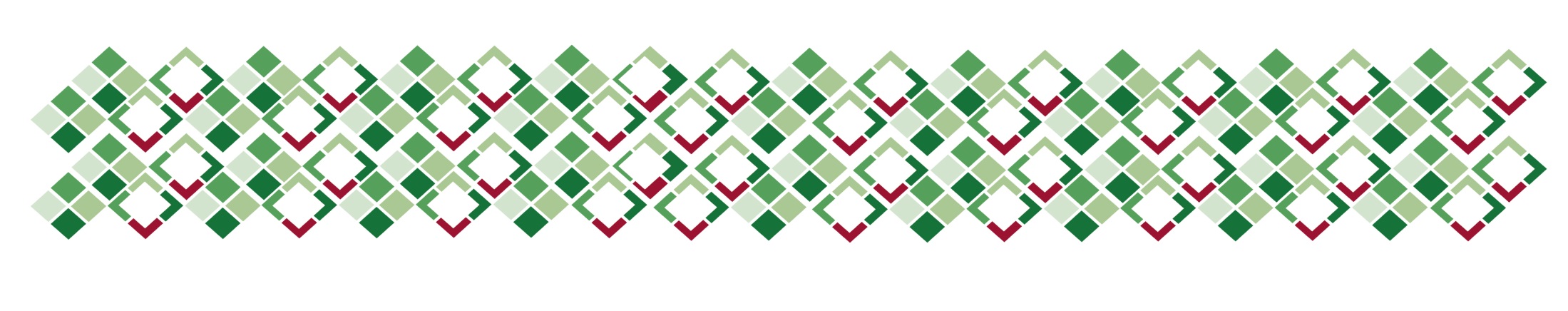 INSTALACIONES
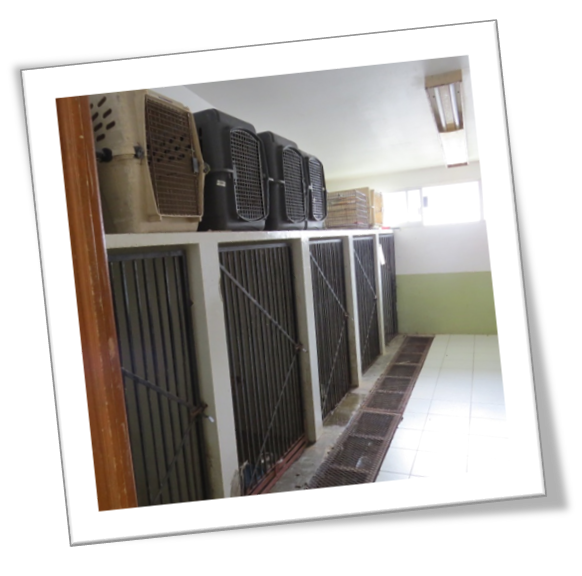 Superficie de 2,548 metros cuadrados:
Oficina, recepción y sala de juntas.
Consultorio y área de laboratorio.
Área de necropsias, preparación, ceye y recuperación.
Quirófano. 
Jaulas para animales agresores o de observación,
colectivas e individuales.
Horno incinerador para animales.
Caballerizas.
Baños con regaderas. 
Estacionamiento.
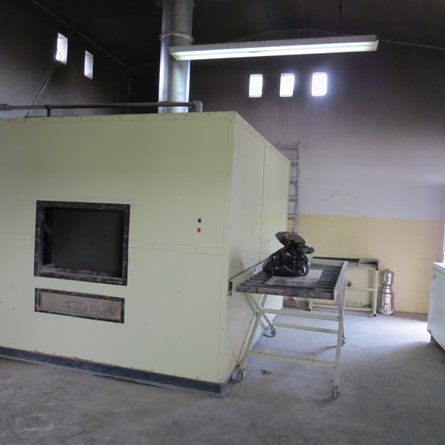 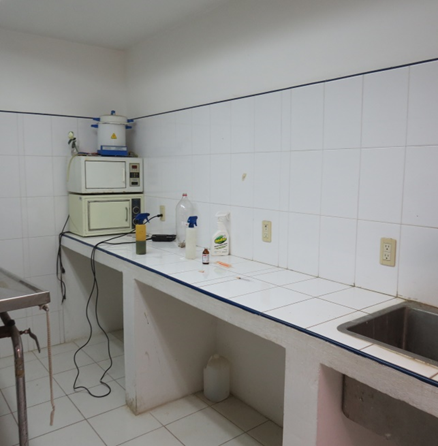 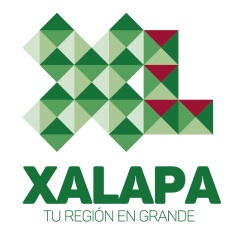 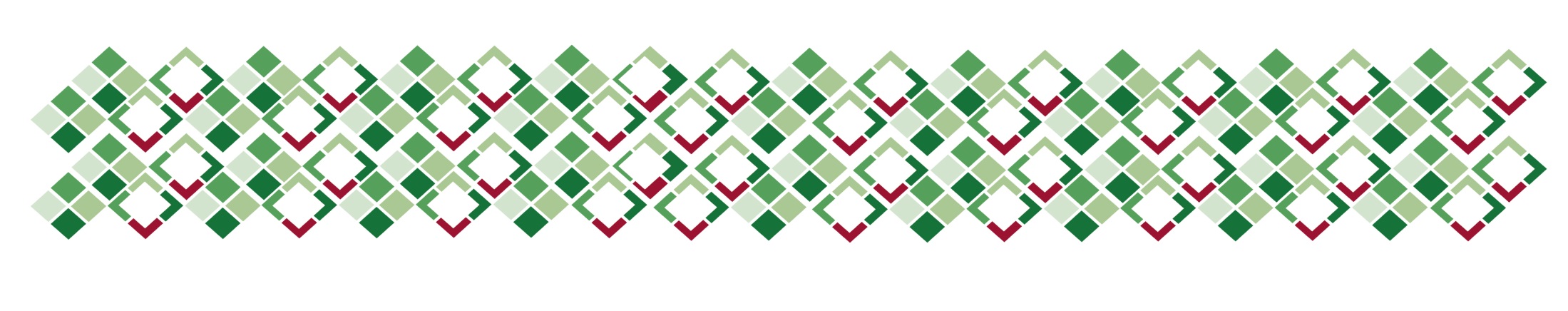 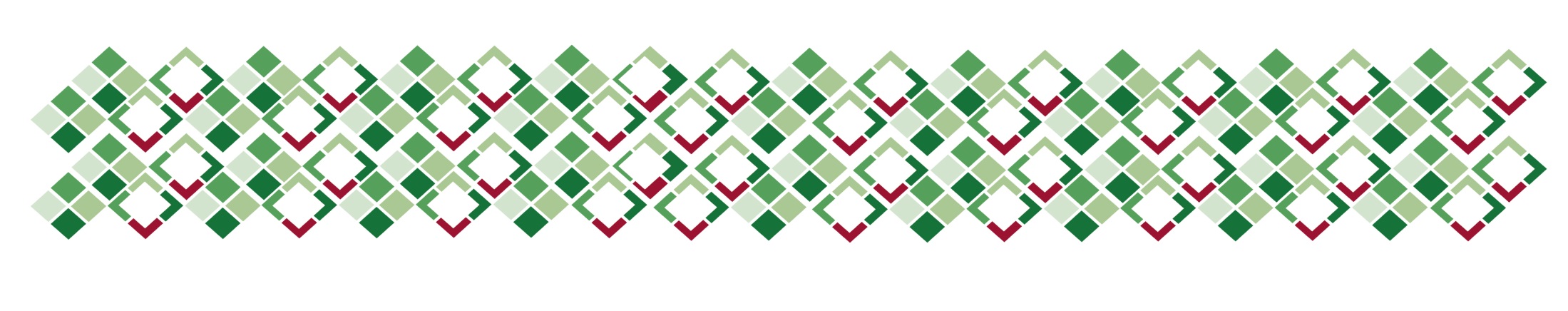 OBJETIVO
Concientizar a la población sobre la tenencia responsable, así como el respeto a los derechos de los animales
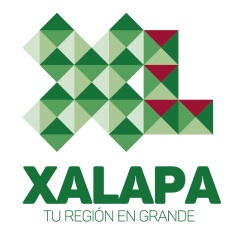 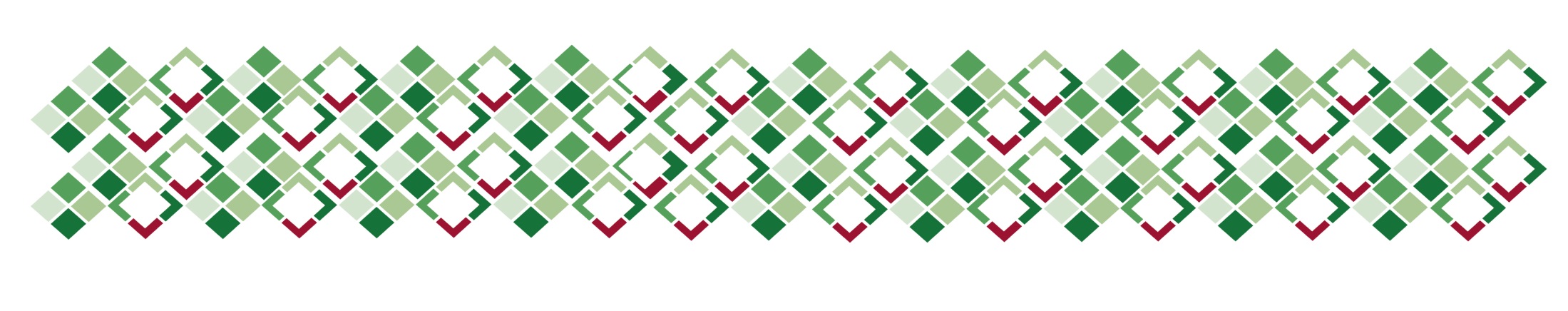 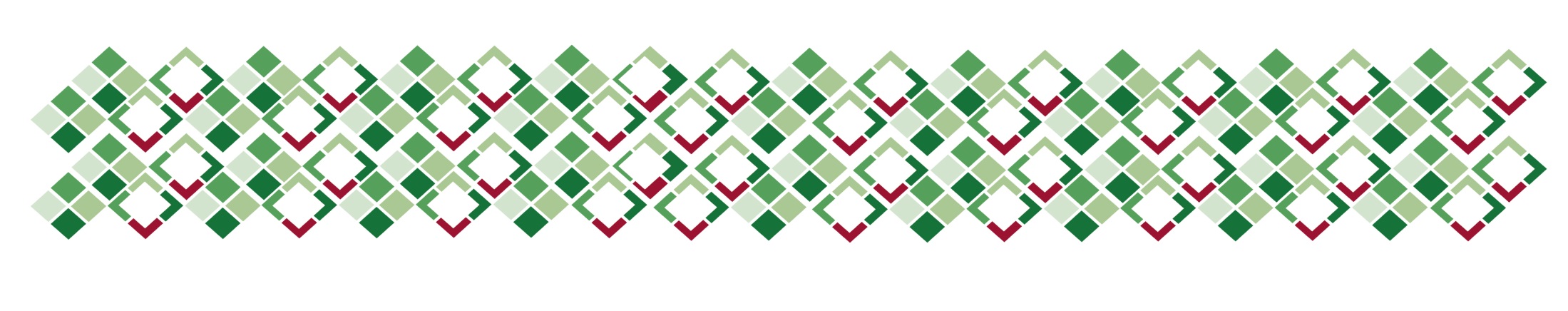 48 CAMPAÑAS DE ESTERILIZACIÓN CANINAS Y FELINAS
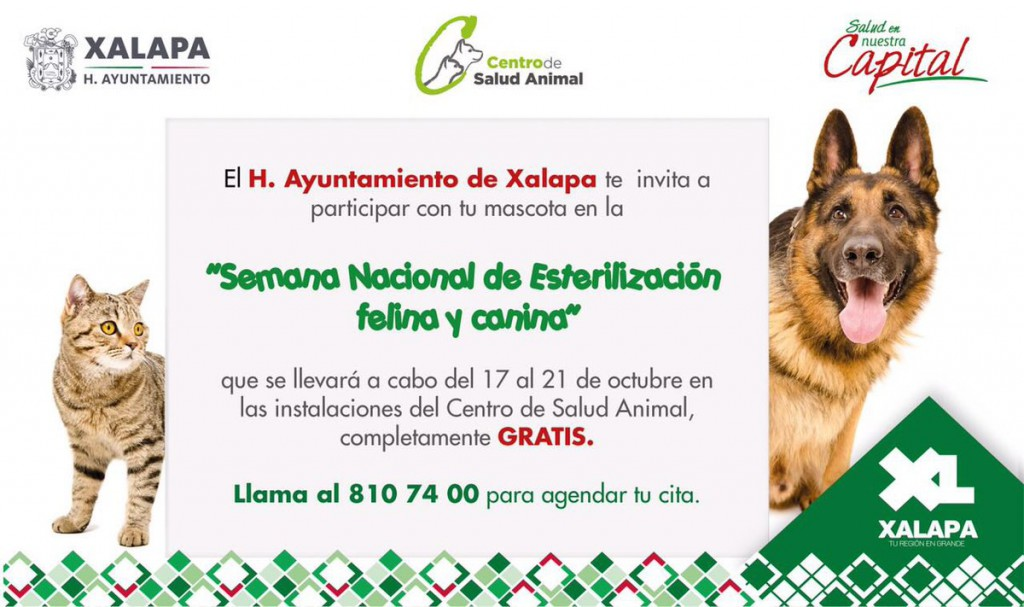 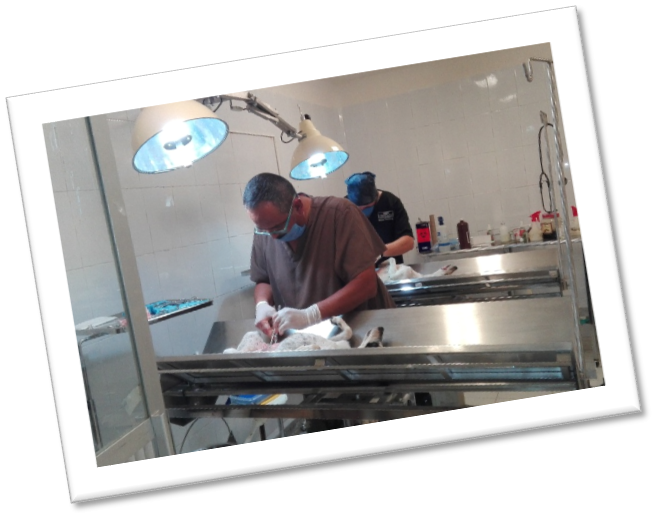 460 Centro de Salud Animal Xalapa #CSAX
600 Jornadas Itinerantes #CSAX
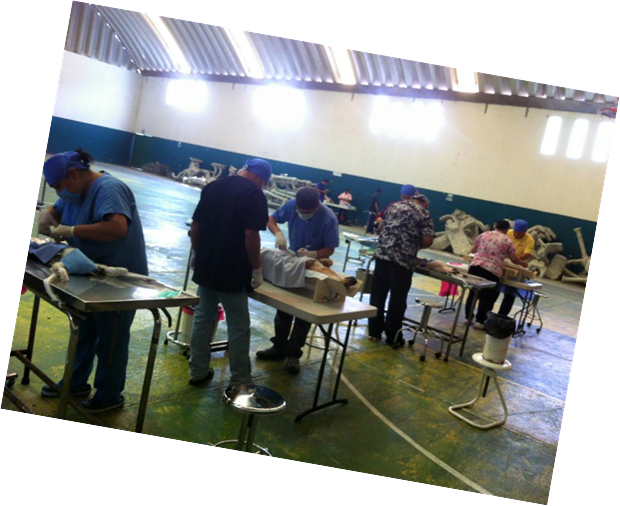 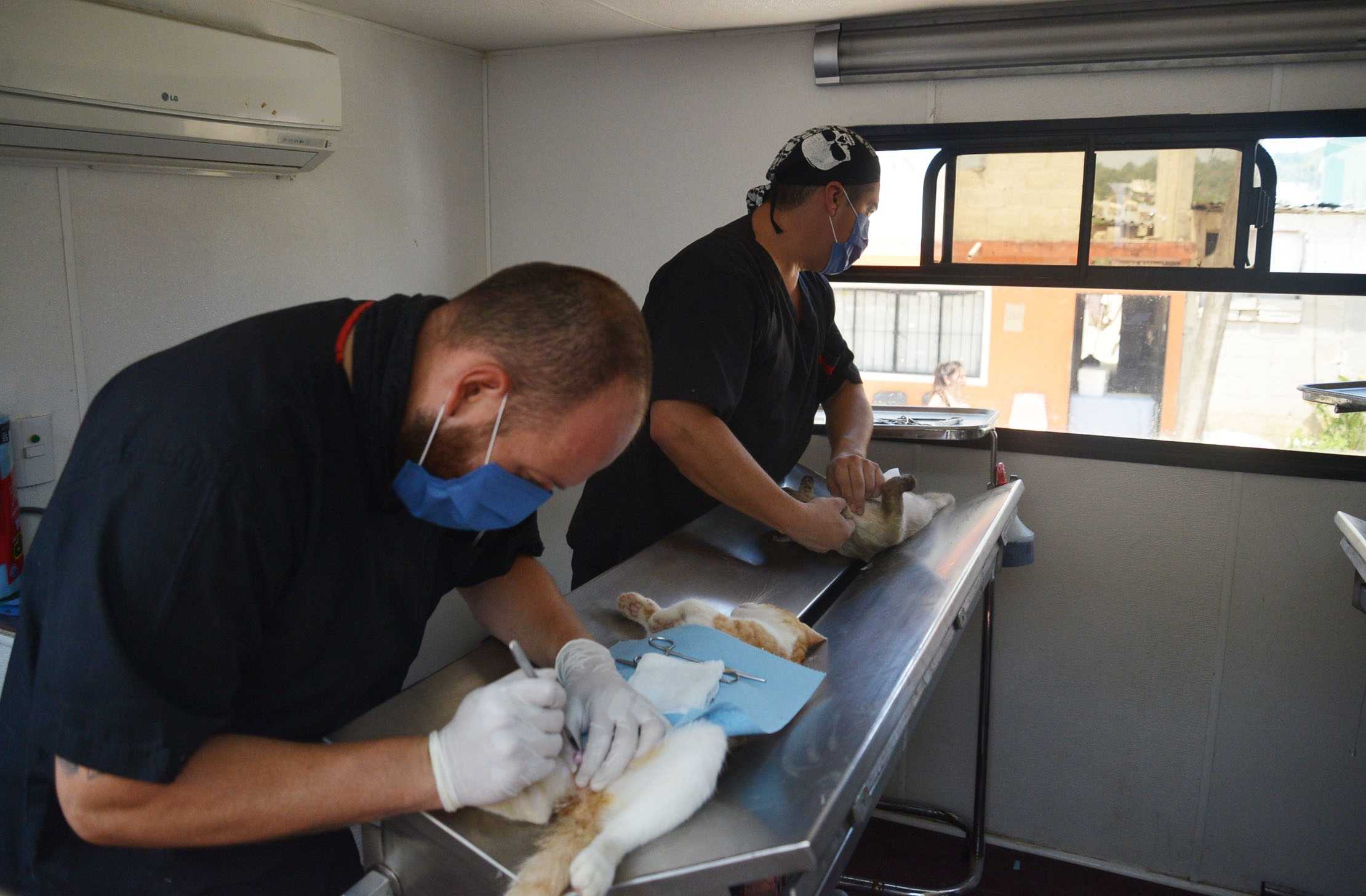 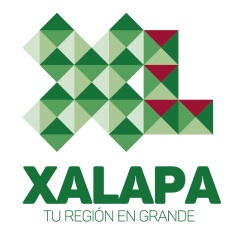 Plan de Trabajo del Comité Intersectorial de Salud Mpal. (Oct. 2016)
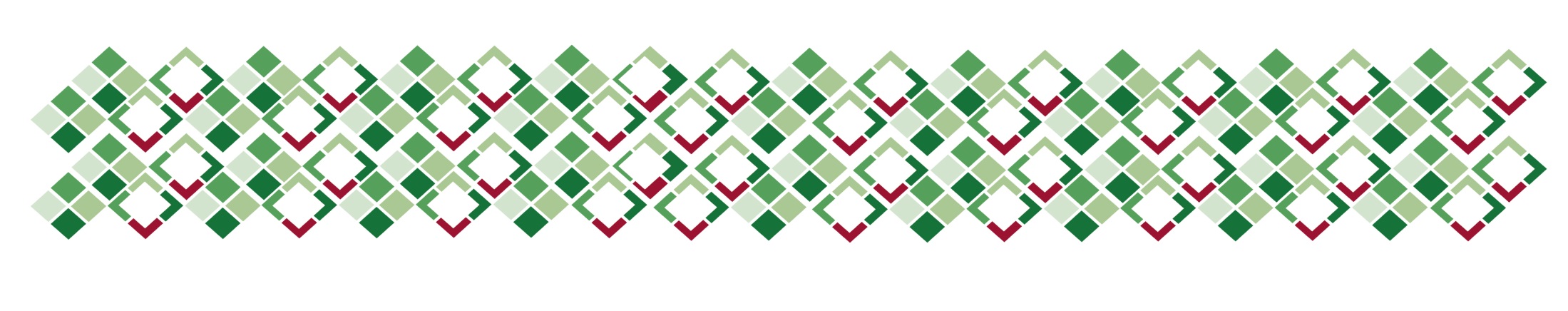 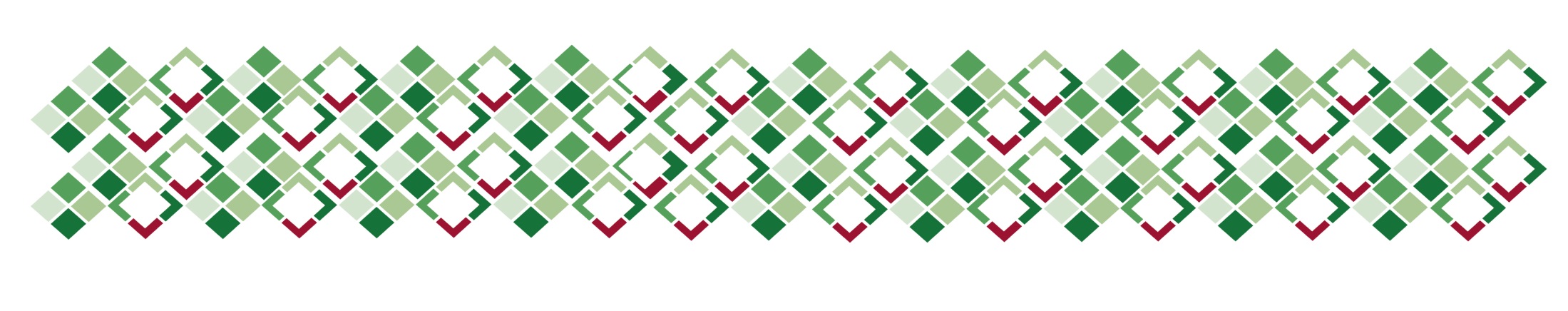 6 CAMPAÑAS DE VACUNACIÓN ANTIRRÁBICA
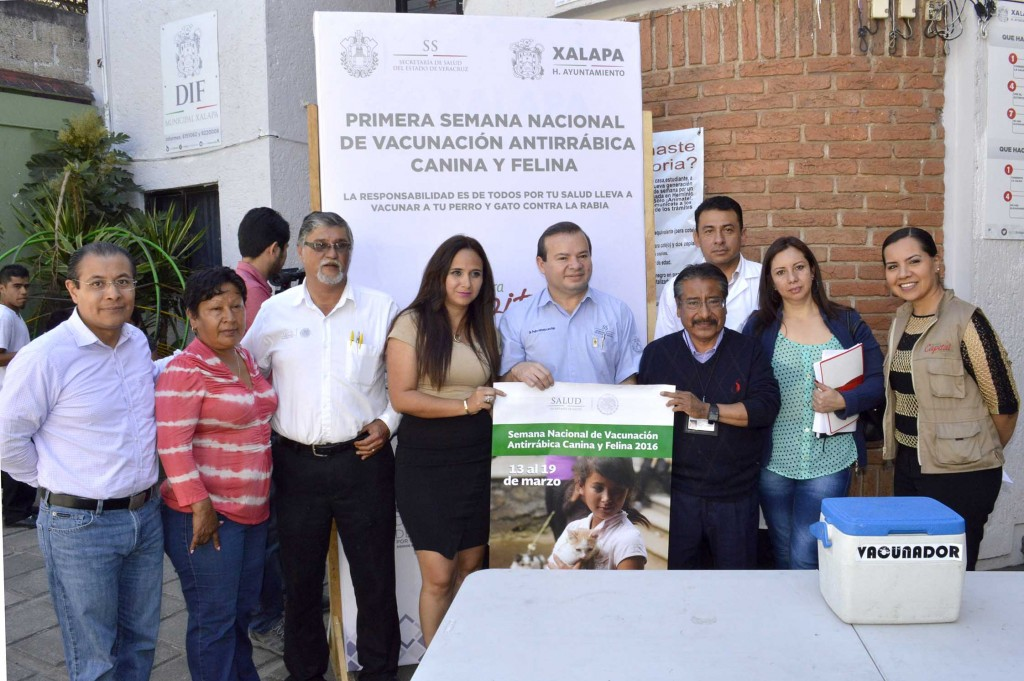 90 Centro de Salud Animal Xalapa #CSAX
218 Jornadas Itinerantes #CSAX
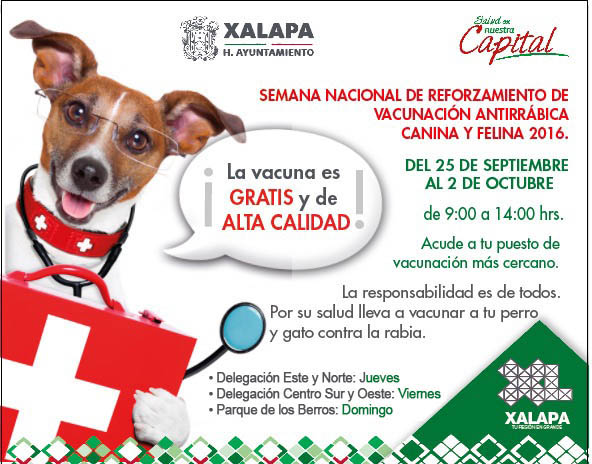 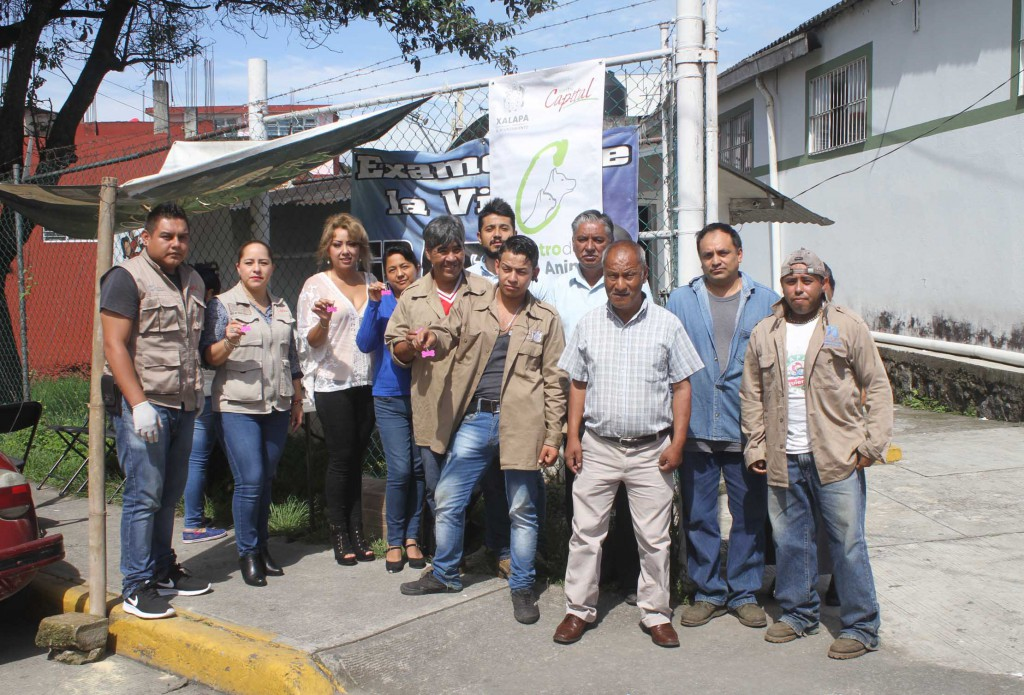 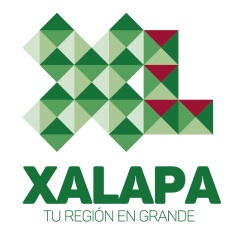 Plan de Trabajo del Comité Intersectorial de Salud Mpal. (Oct. 2016)
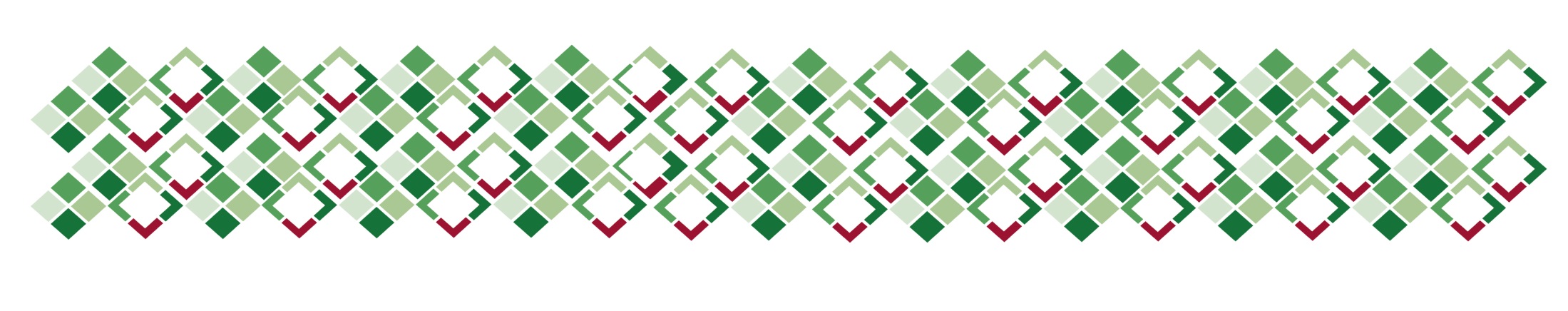 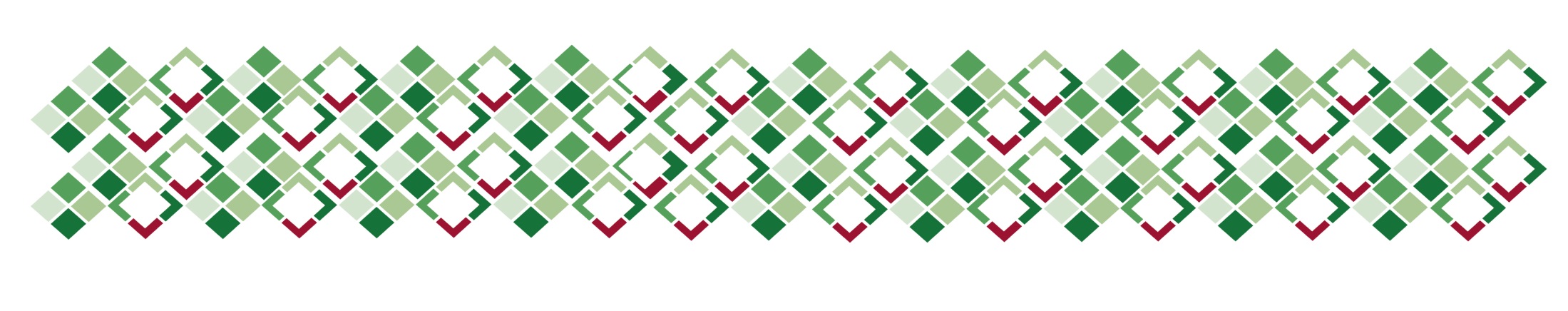 27 PLÁTICAS DE CONCIENTIZACIÓN
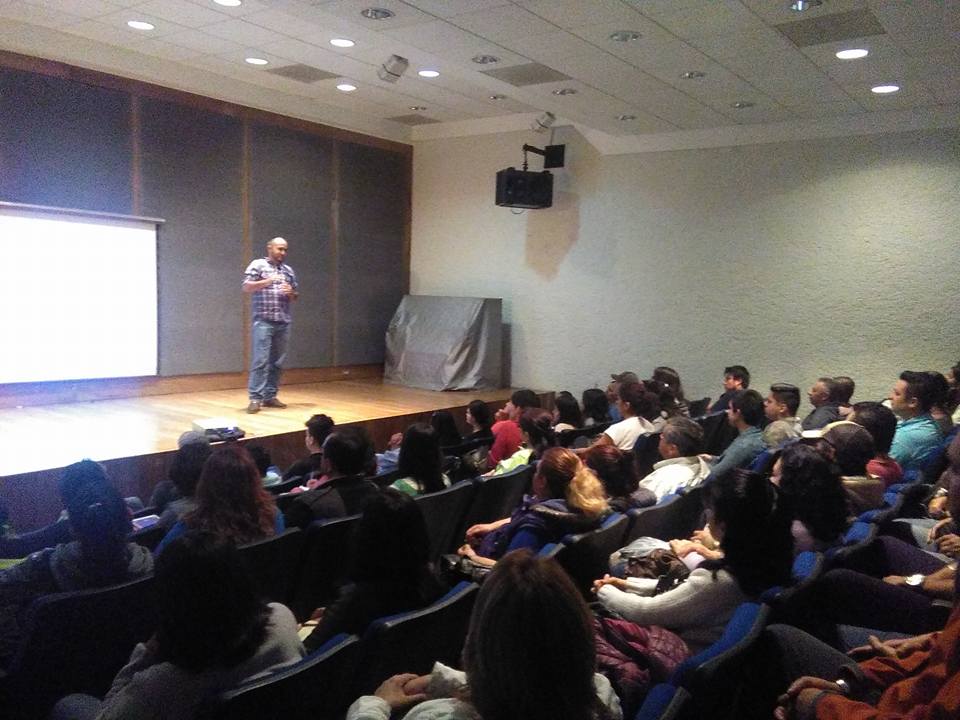 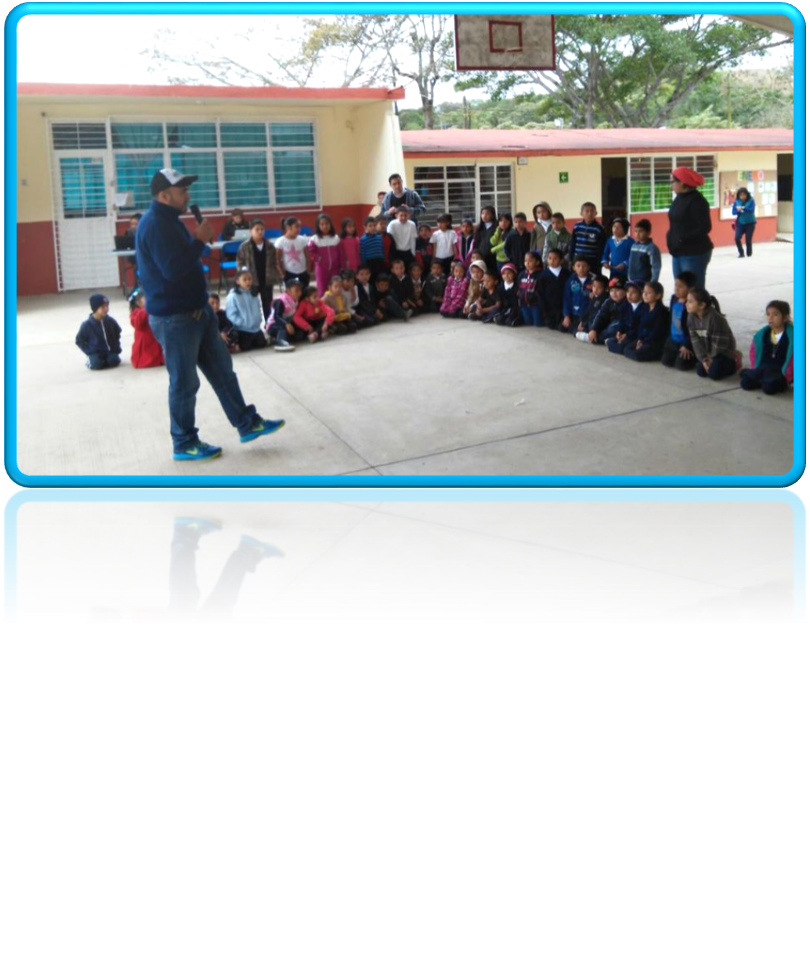 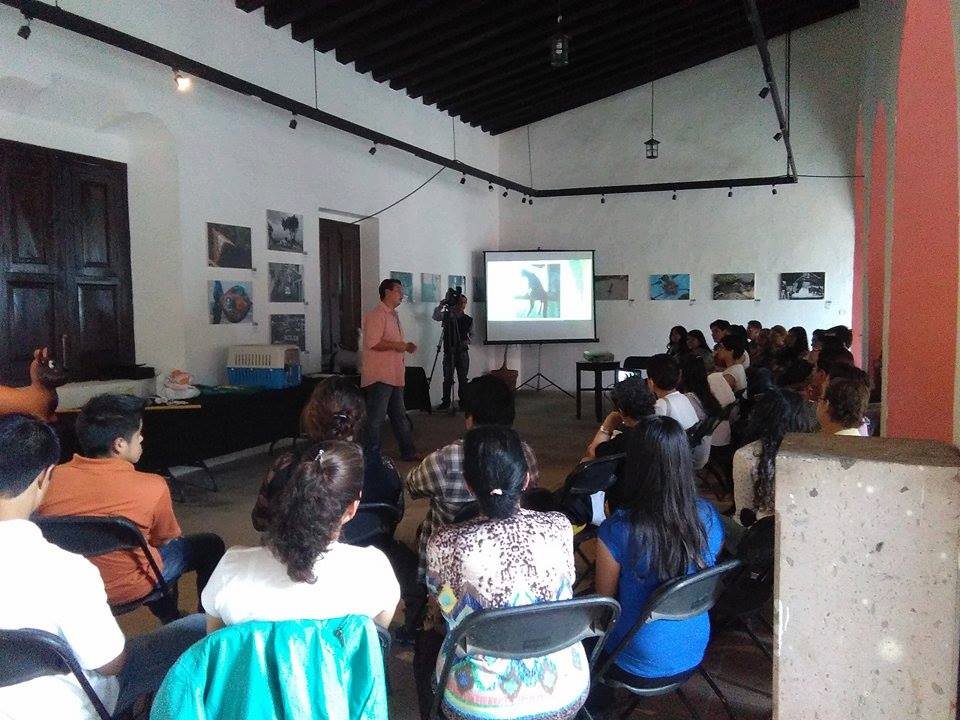 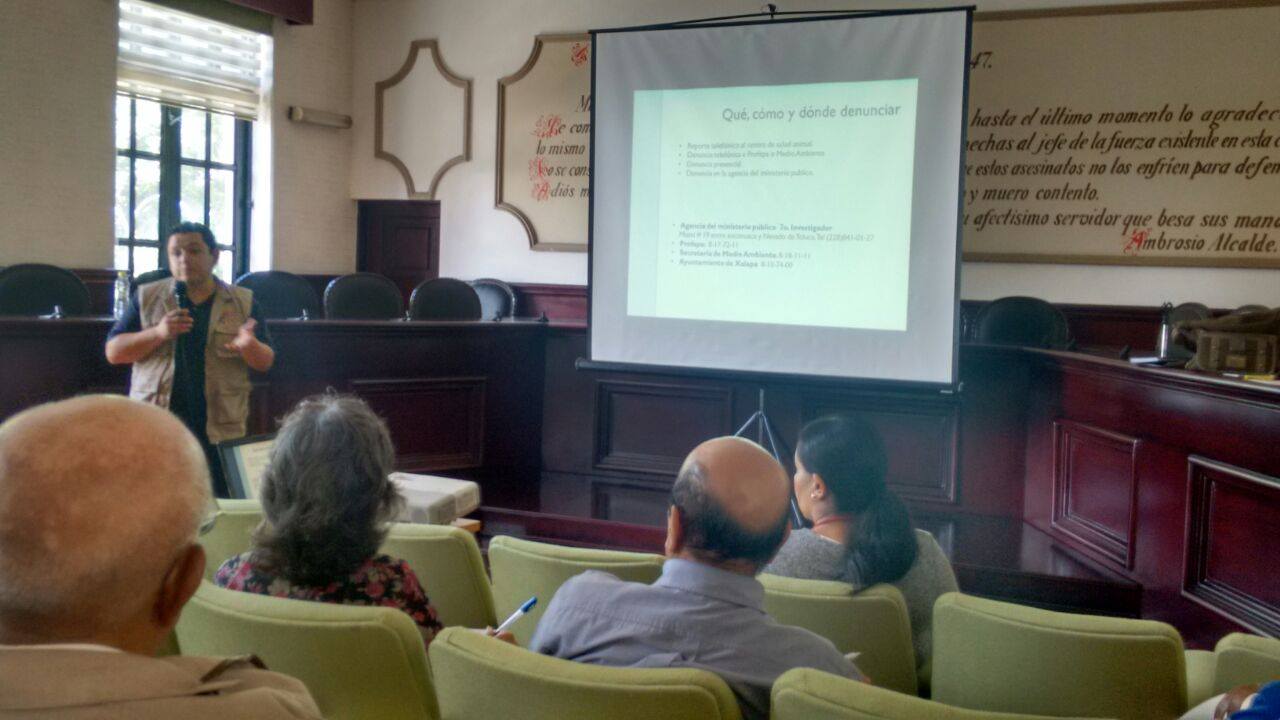 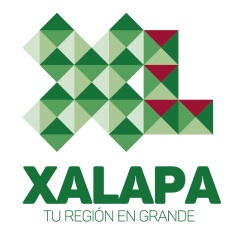 Plan de Trabajo del Comité Intersectorial de Salud Mpal. (Oct. 2016)
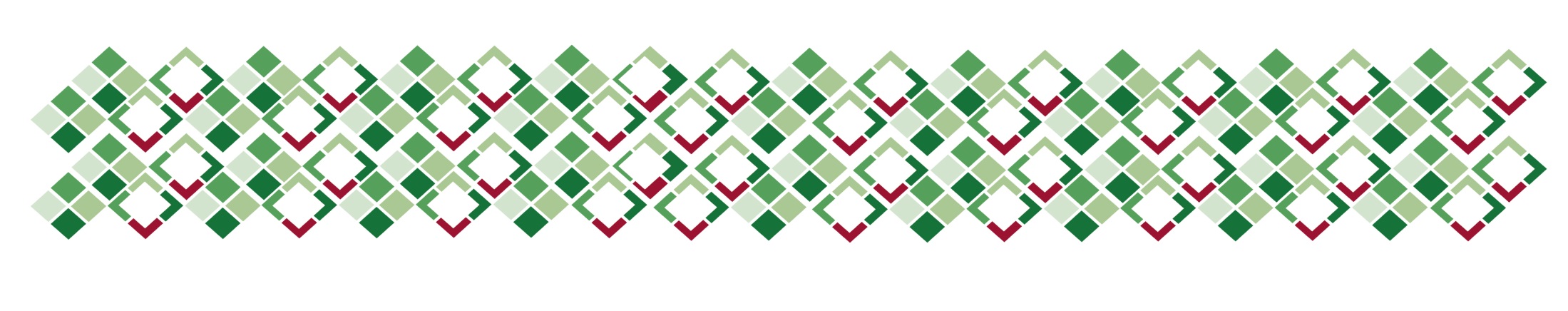 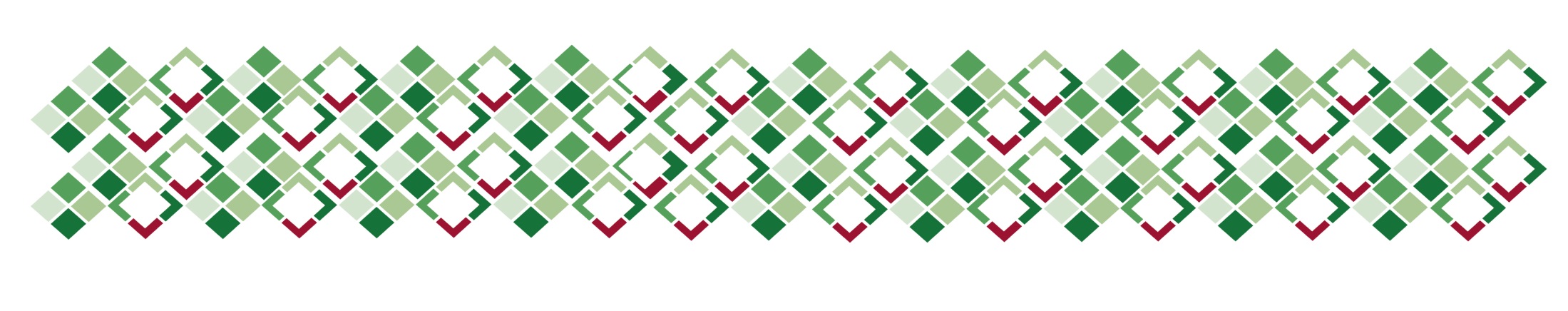 24 PASARELAS DE ADOPCIONES
105 Centro de Salud Animal Xalapa #CSAX
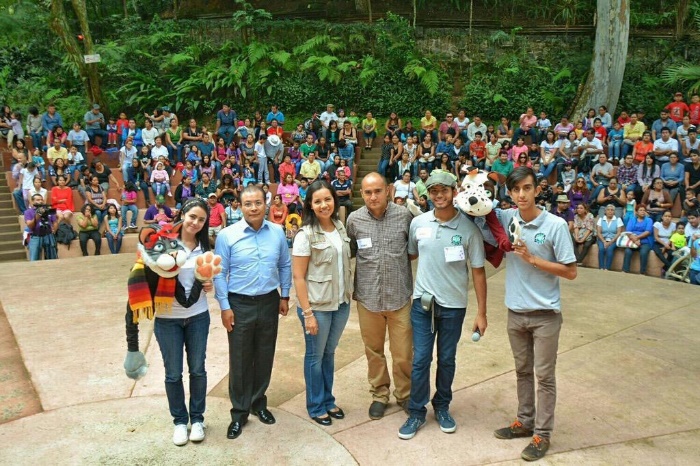 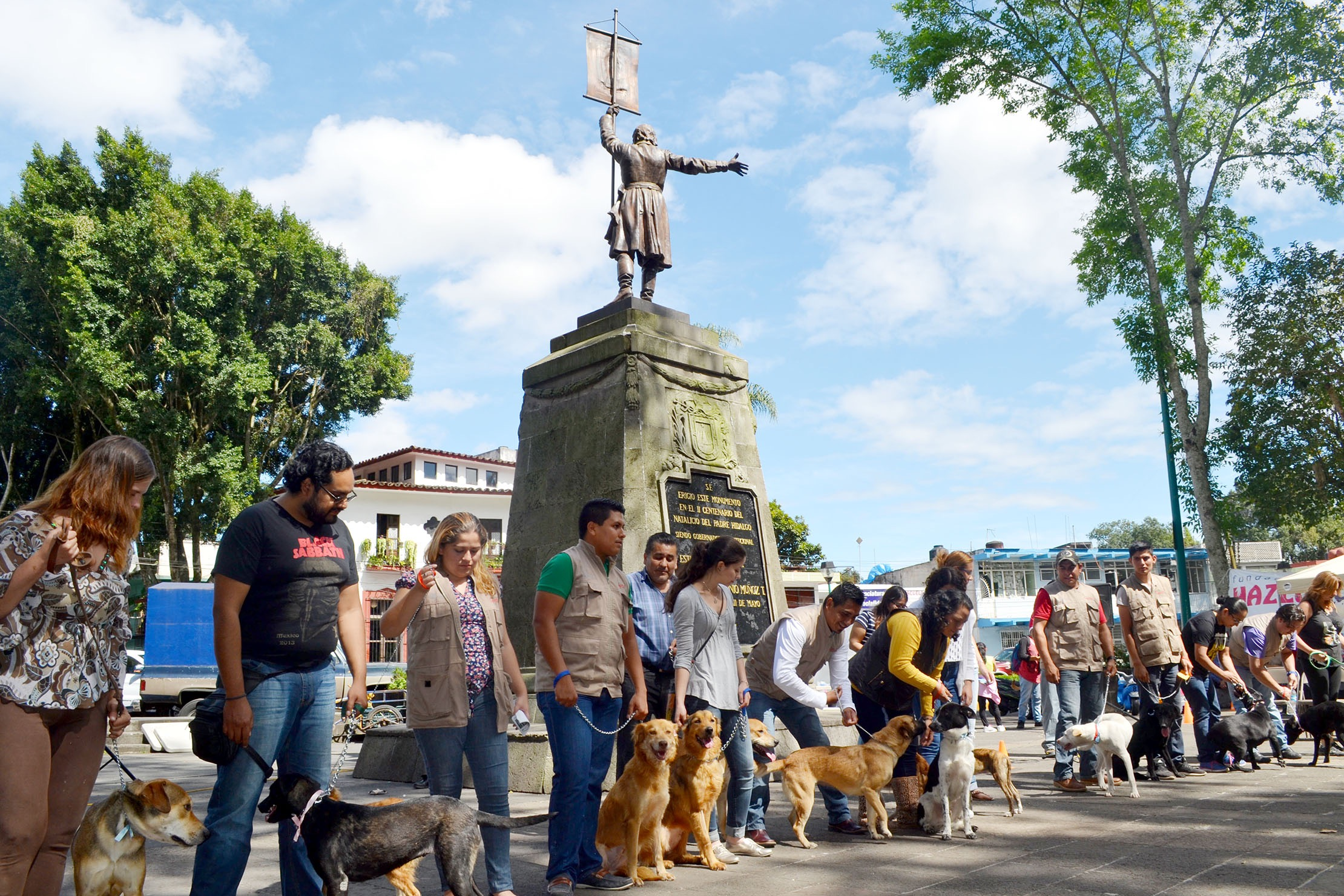 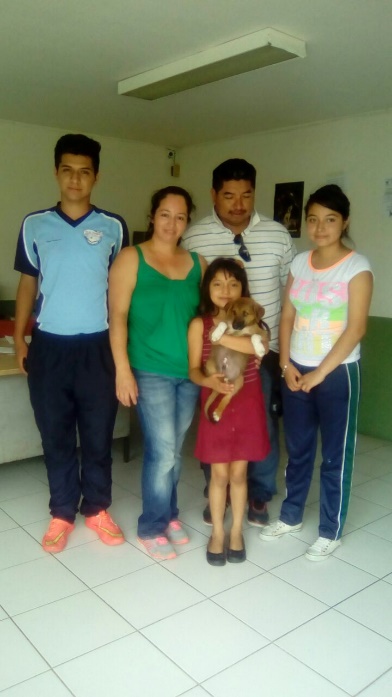 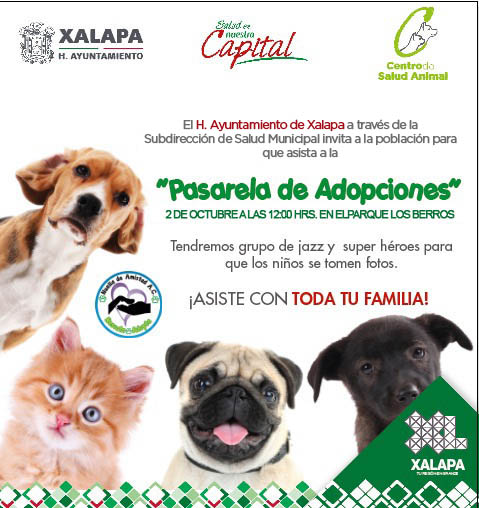 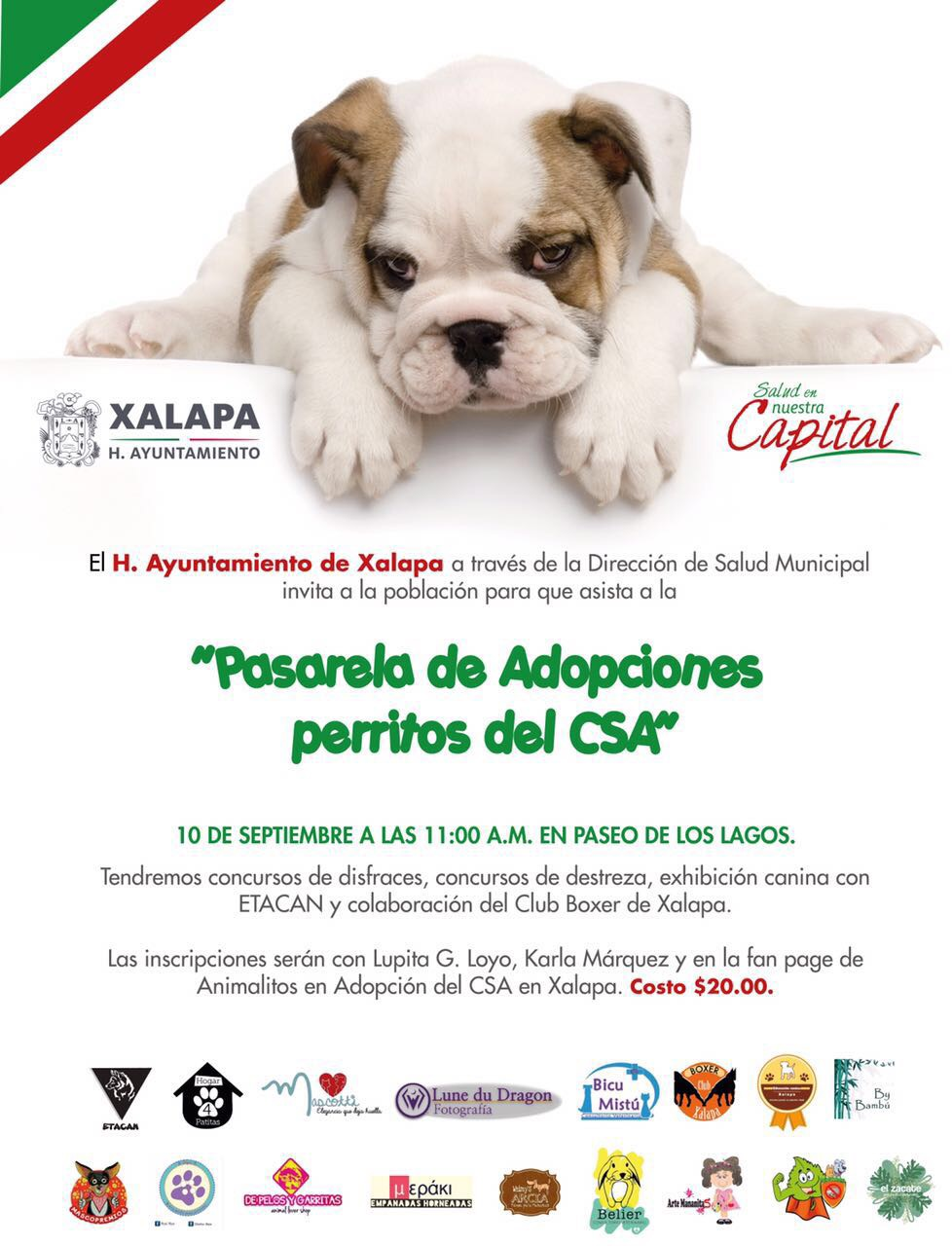 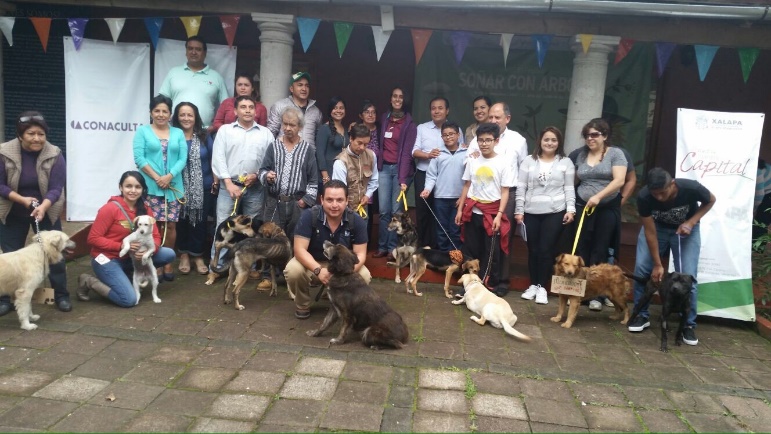 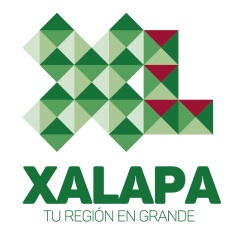 Plan de Trabajo del Comité Intersectorial de Salud Mpal. (Nov. 2016)
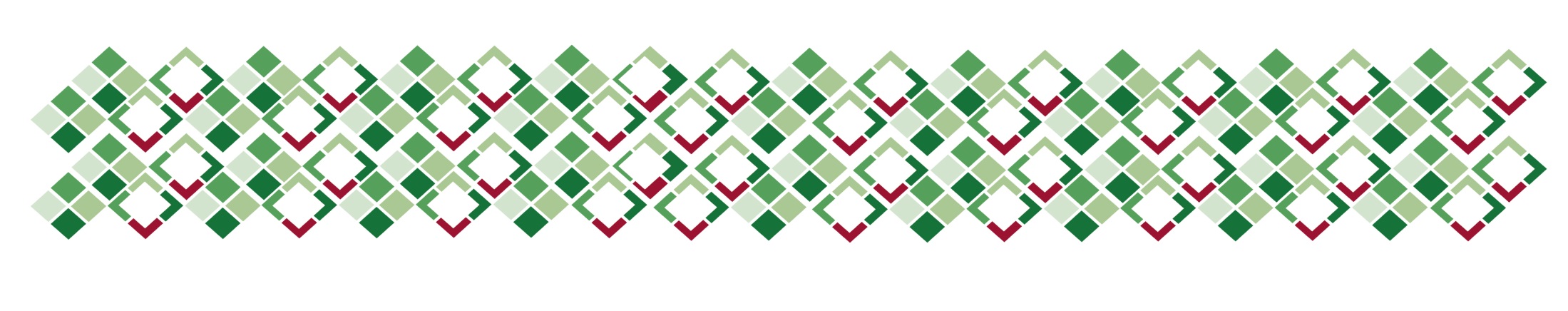 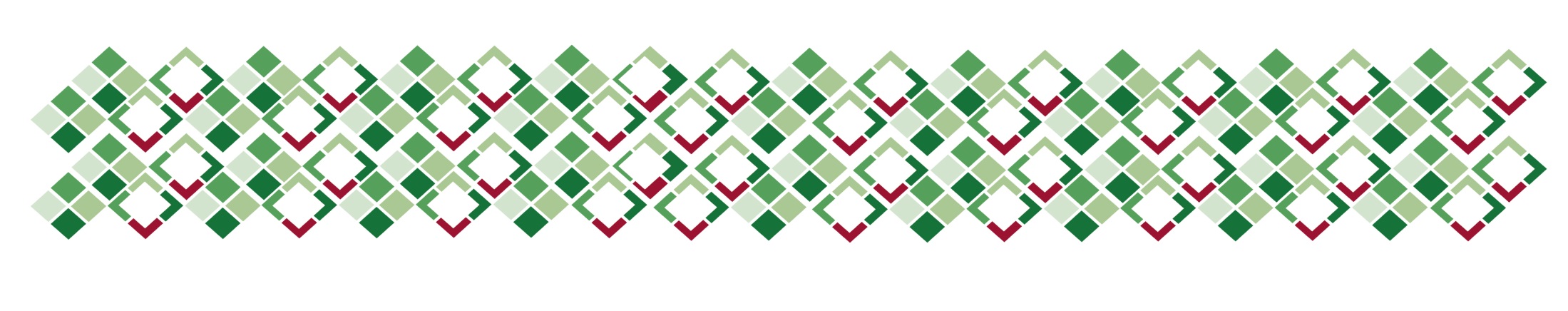 869 REPORTES DE MALTRATO ANIMAL     ATENDIDOS
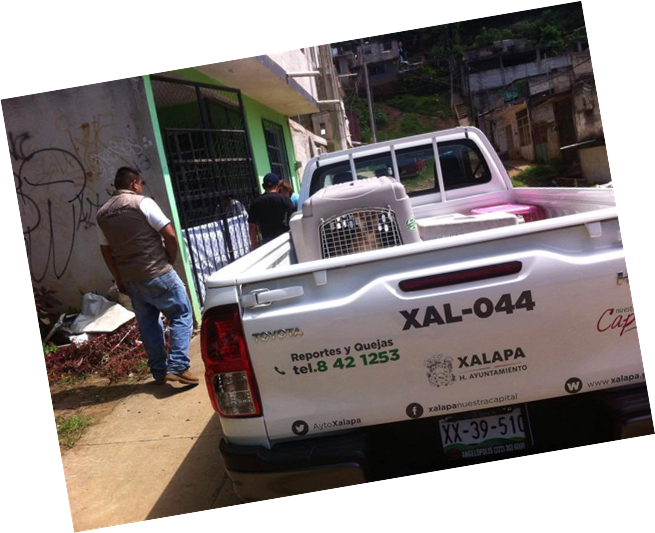 505 Maltrato Animal
  50 Atropellados
105 Cadáveres en vía pública
  25 Animales agresores con dueño
  70 Animales agresores sin dueño
  84 Animales callejeros enfermos
    1 Semovientes en vía pública
  29 Perras en celo
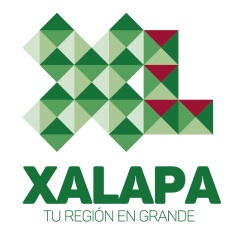 Reportes mensuales Sub. Salud
Ayto. Xalapa (Oct. 2016)
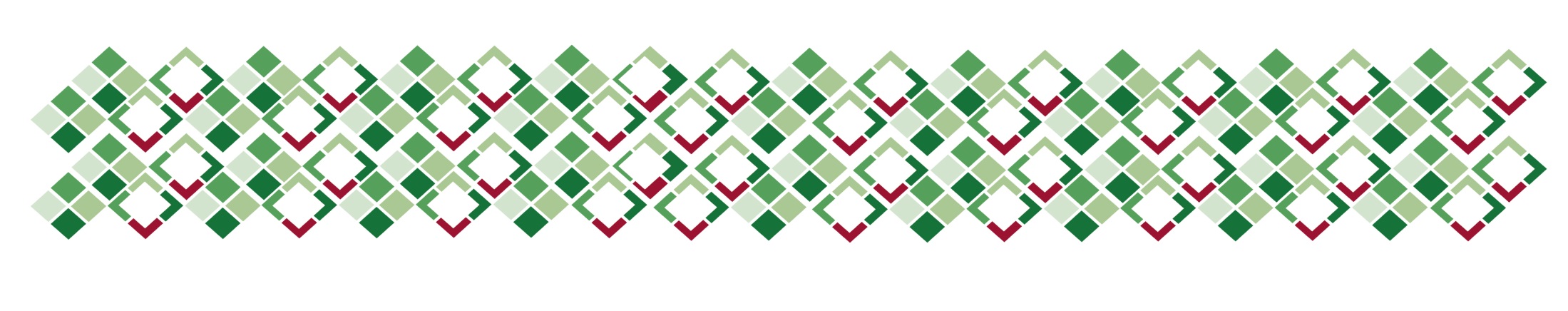 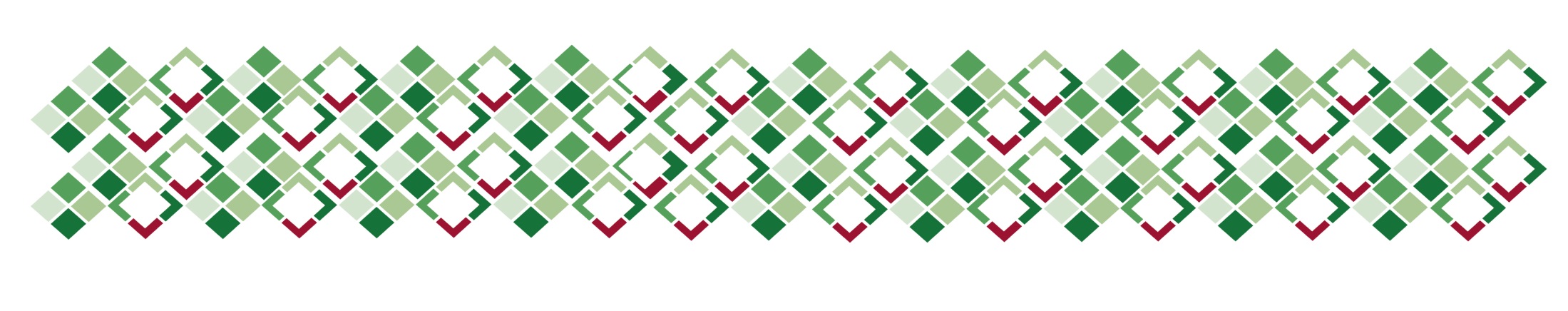 358 CONSULTAS VETERINARIAS
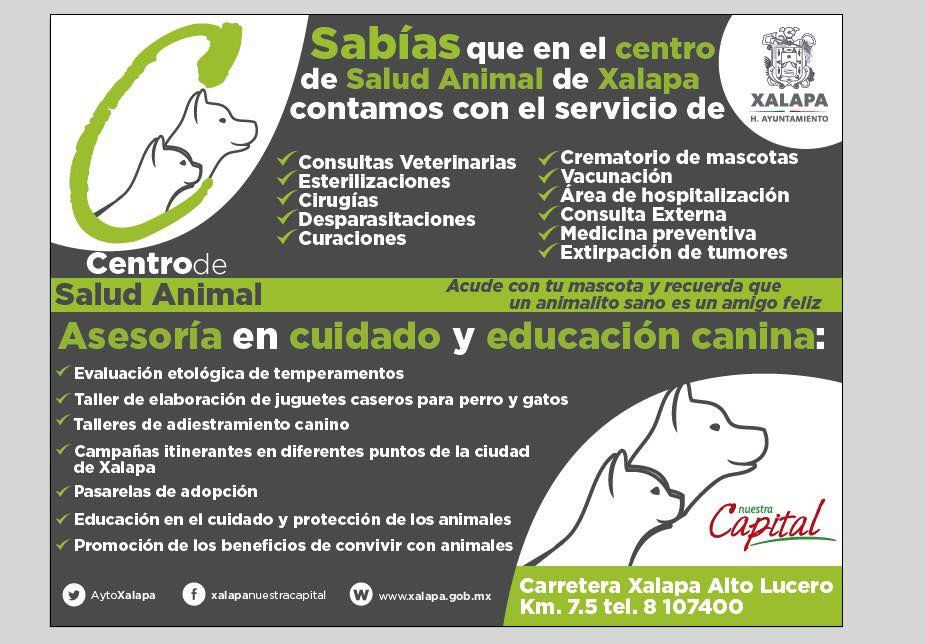 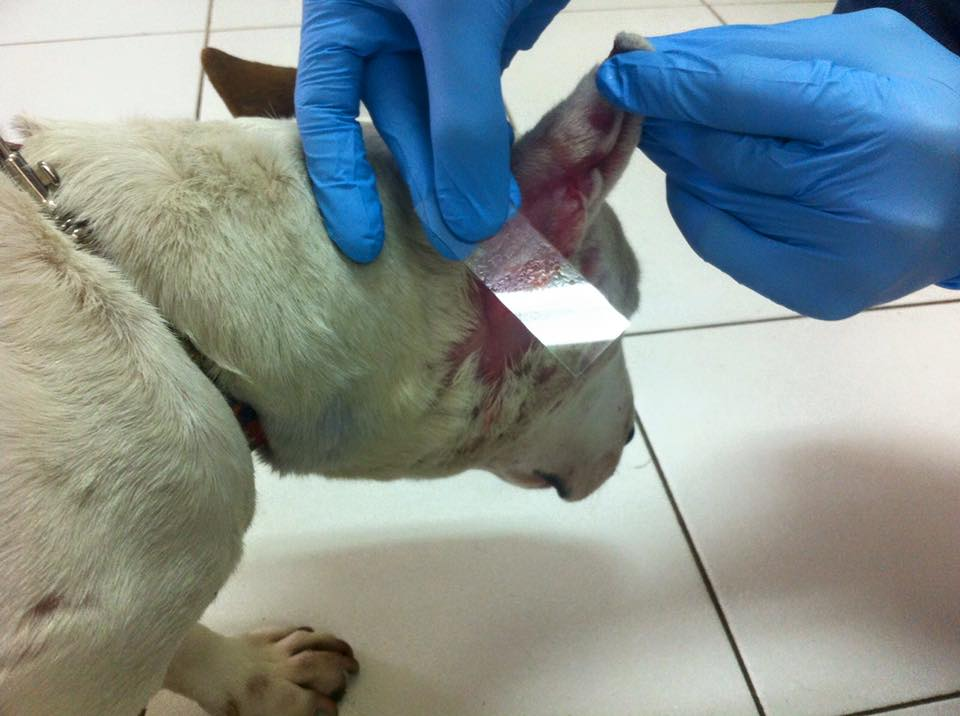 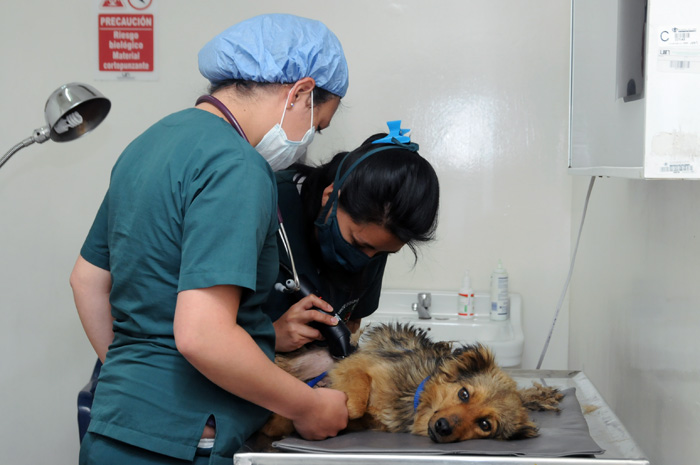 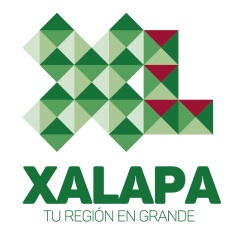 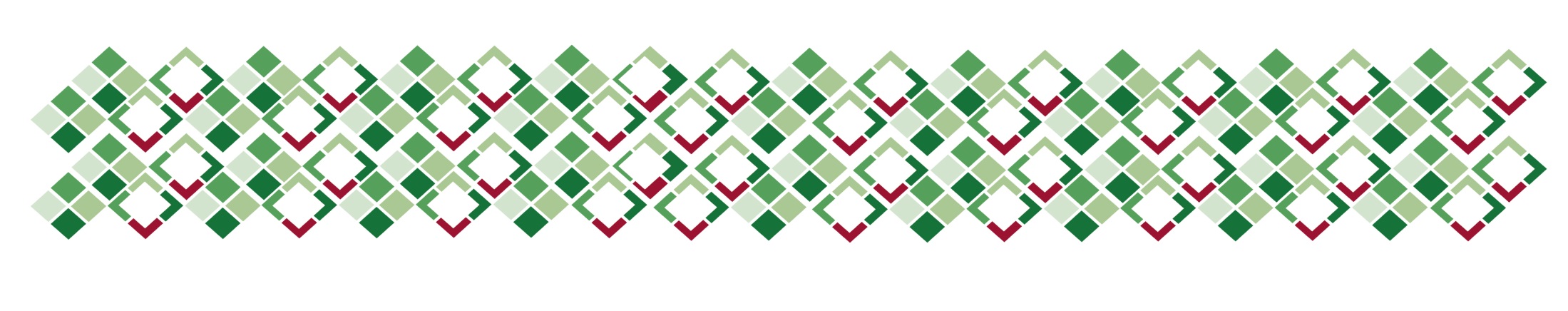 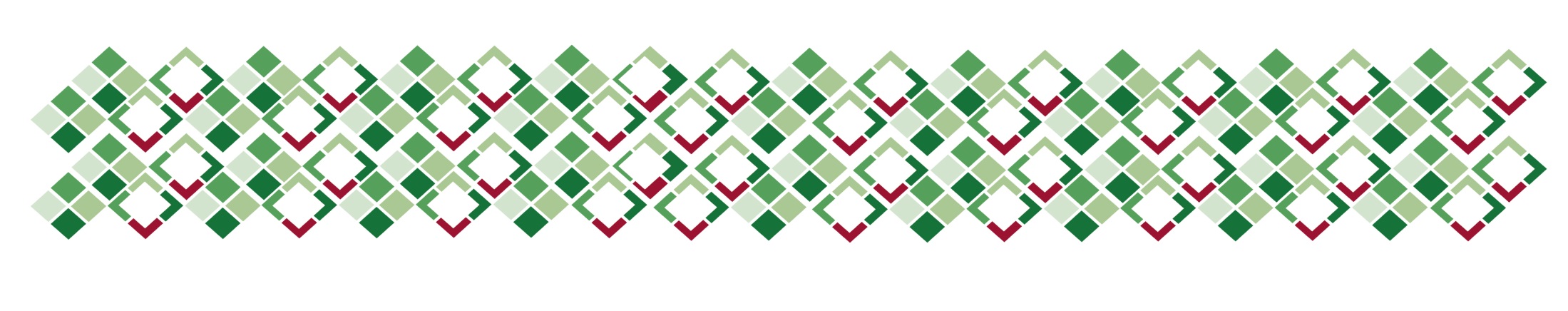 25 REPORTE POR 
VENTA DE ANIMALES EN VÍA PÚBLICA
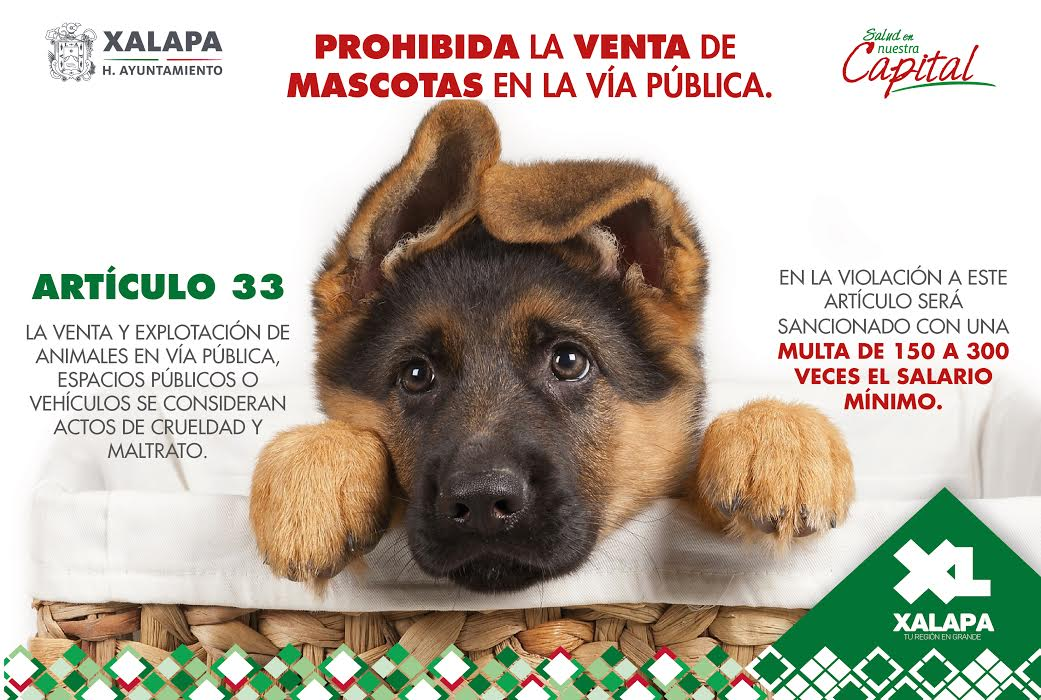 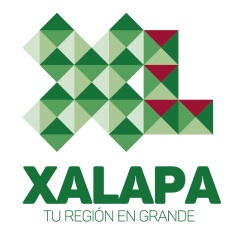 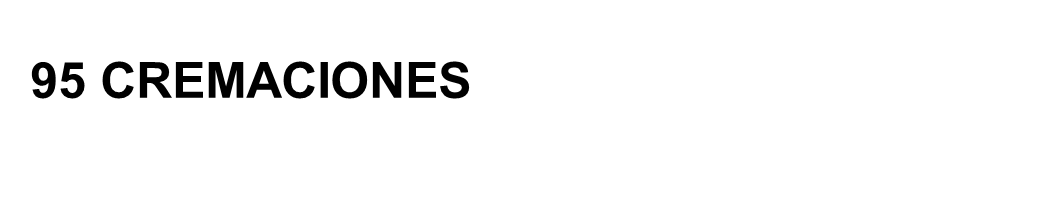 7 ANIMALES INCAUTADOS 
EN VÍA PÚBLICA POR SSP
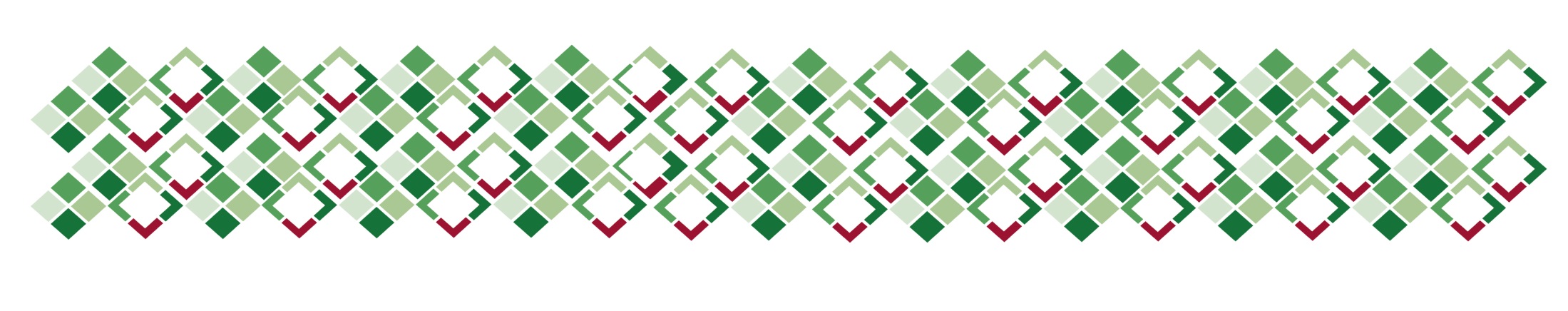 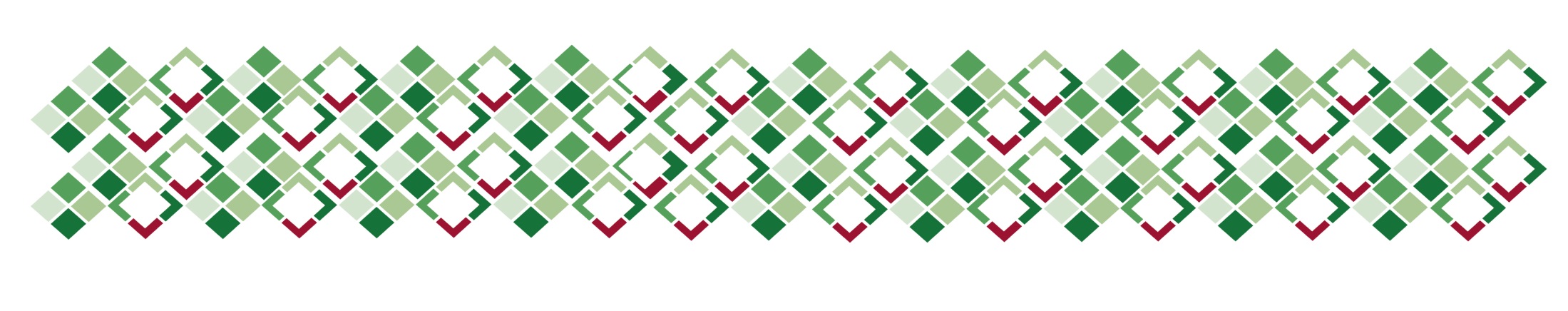 PROGRAMA DE SUSTITUCIÓN DE CABALLOS CARRETONEROS POR MOTOCARROS RECOLECTORES DE BASURA
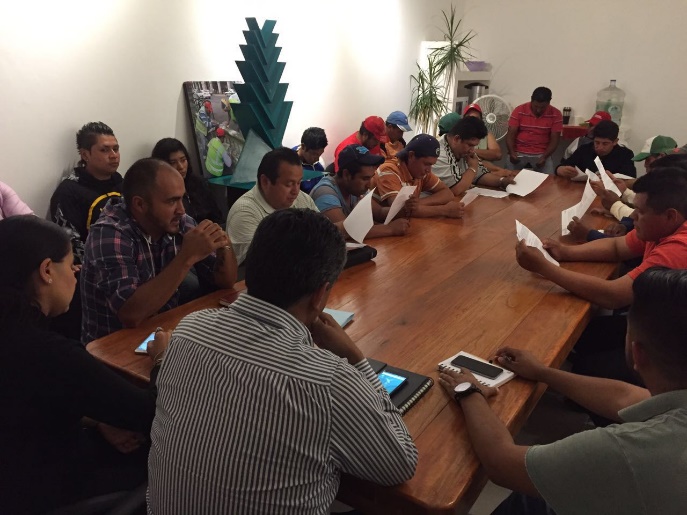 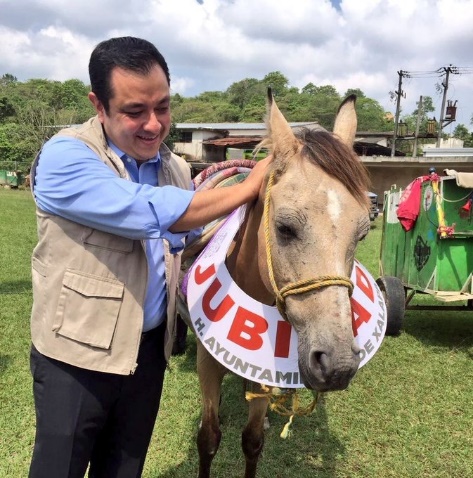 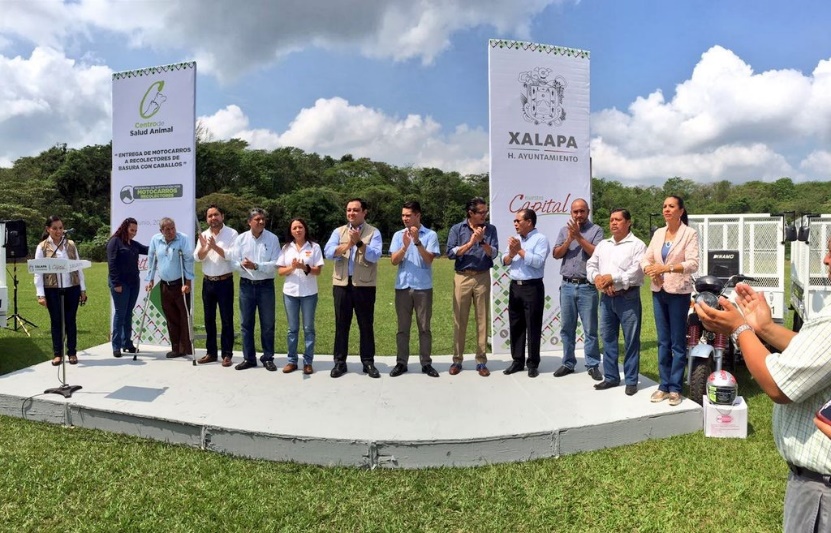 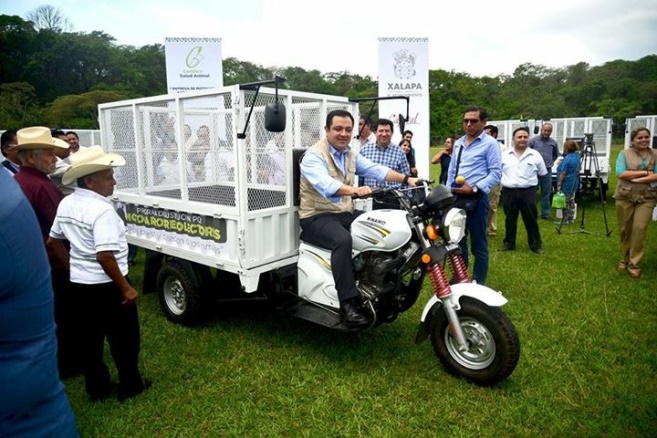 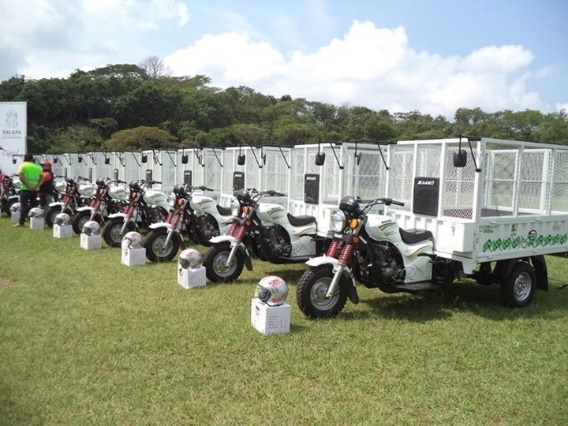 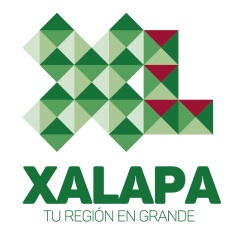 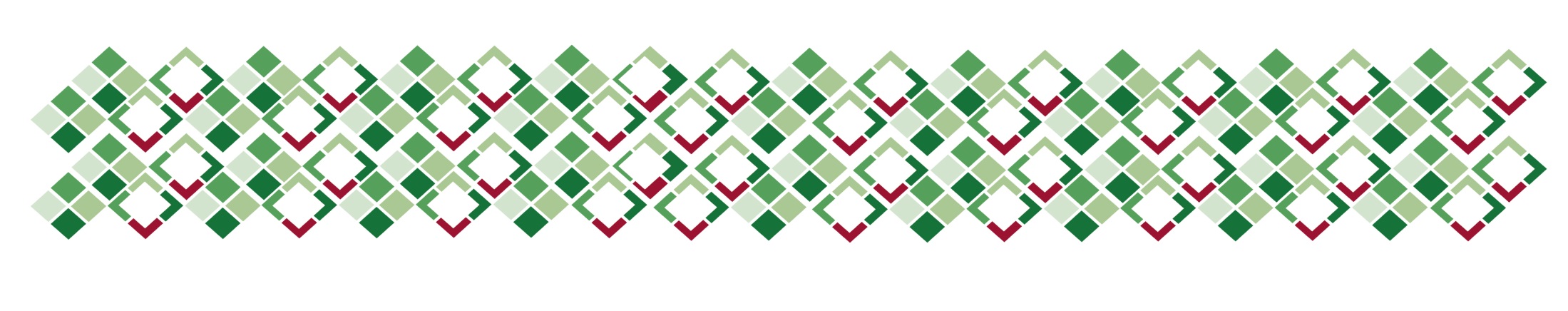 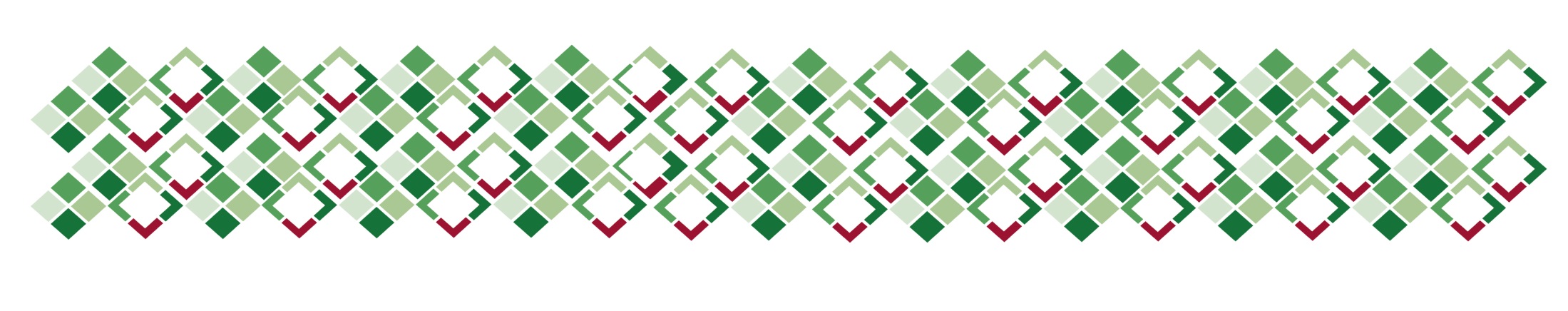 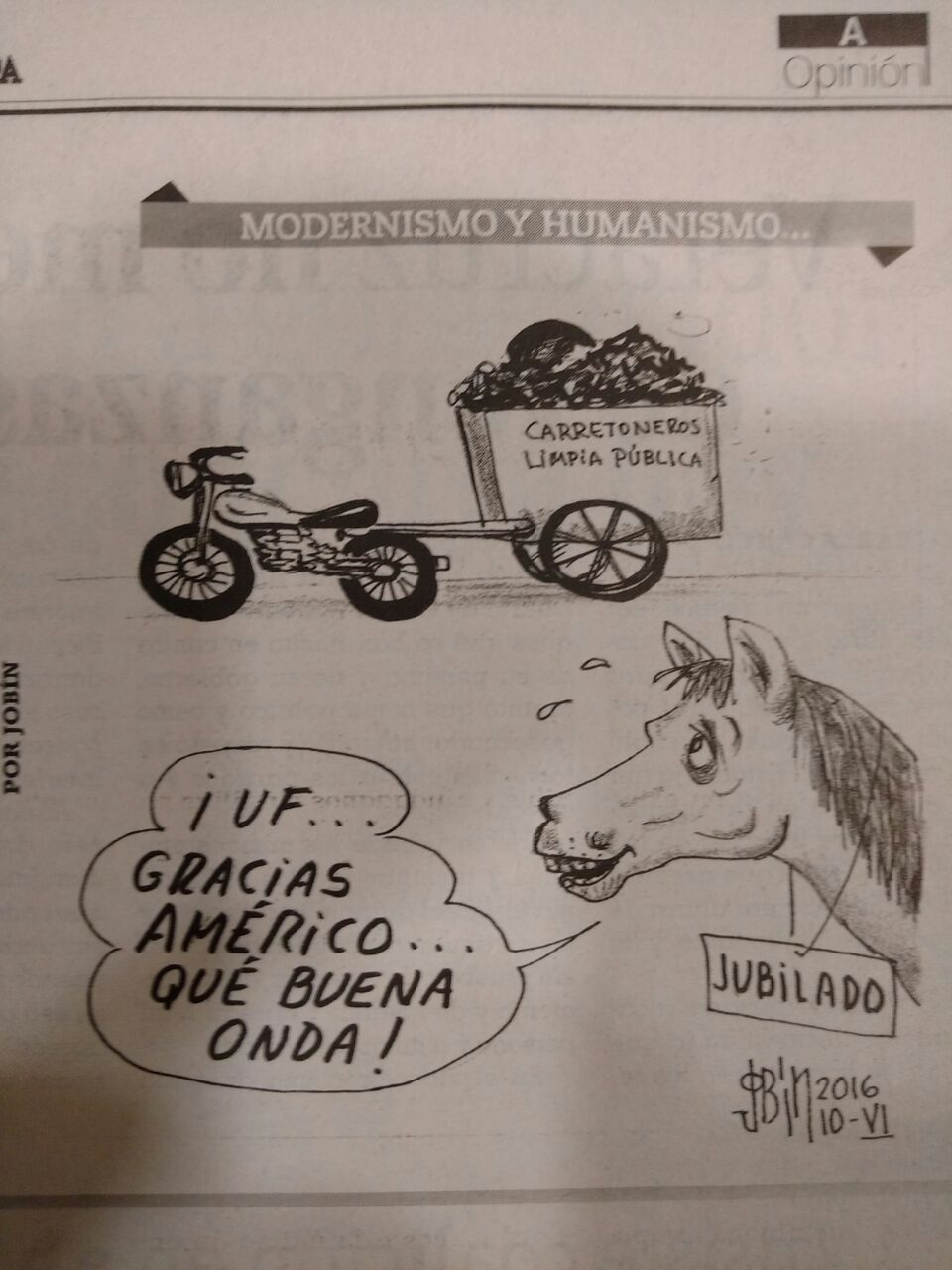 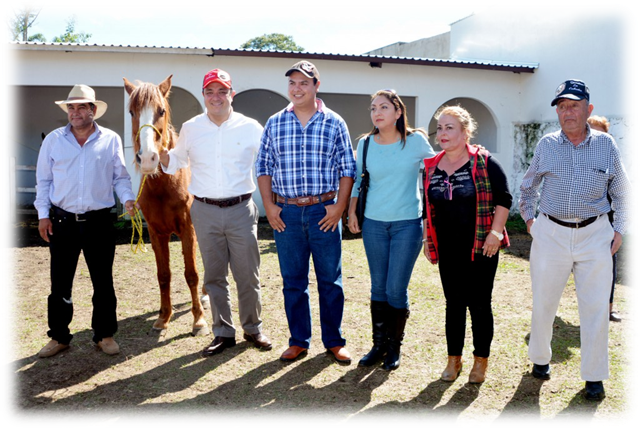 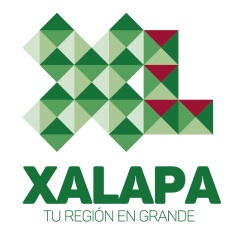 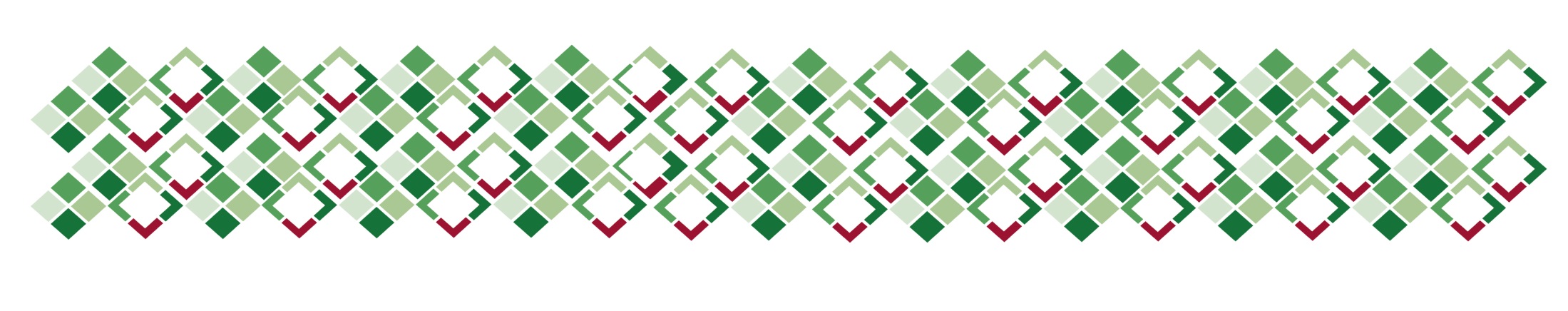 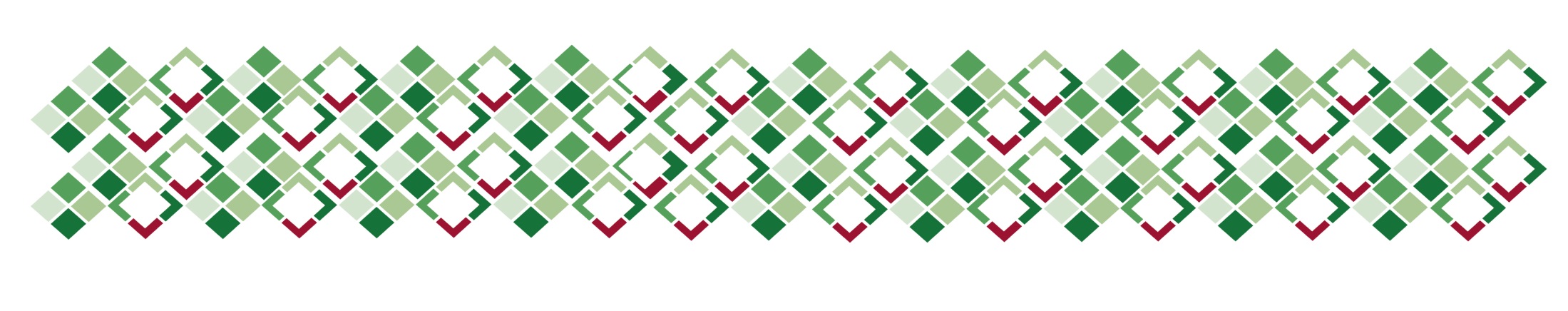 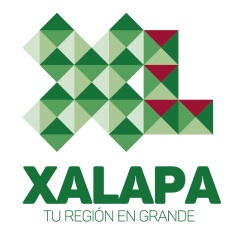 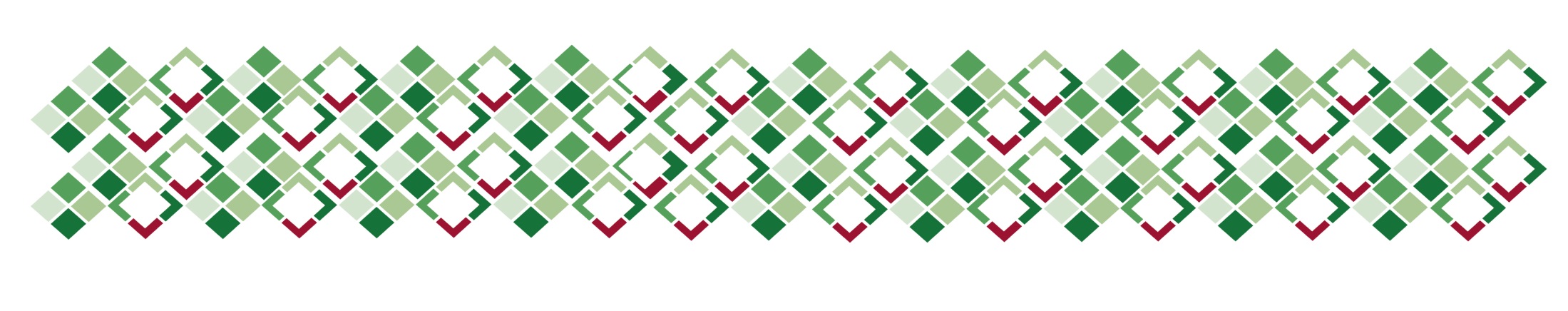 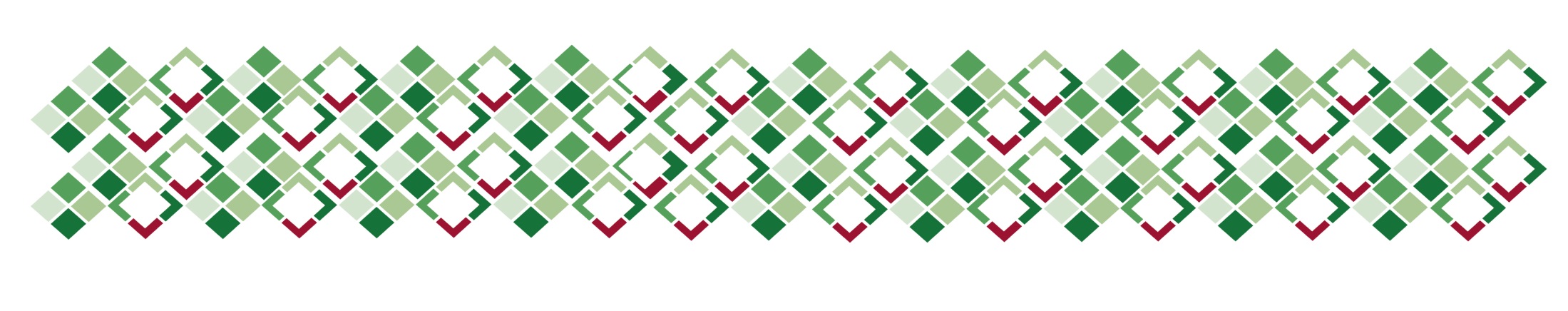 Congreso Internacional de Derecho Animal
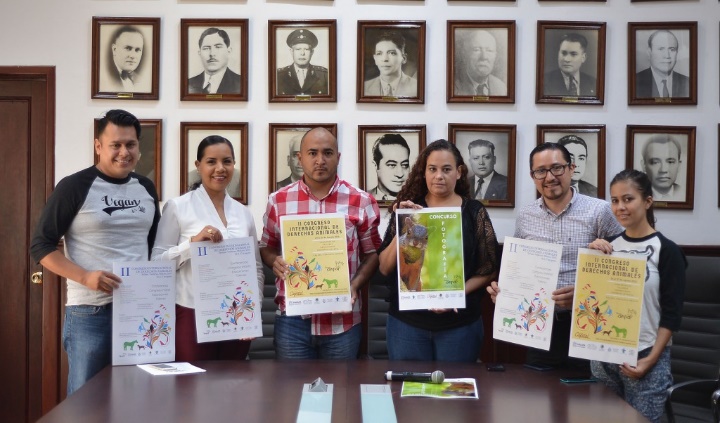 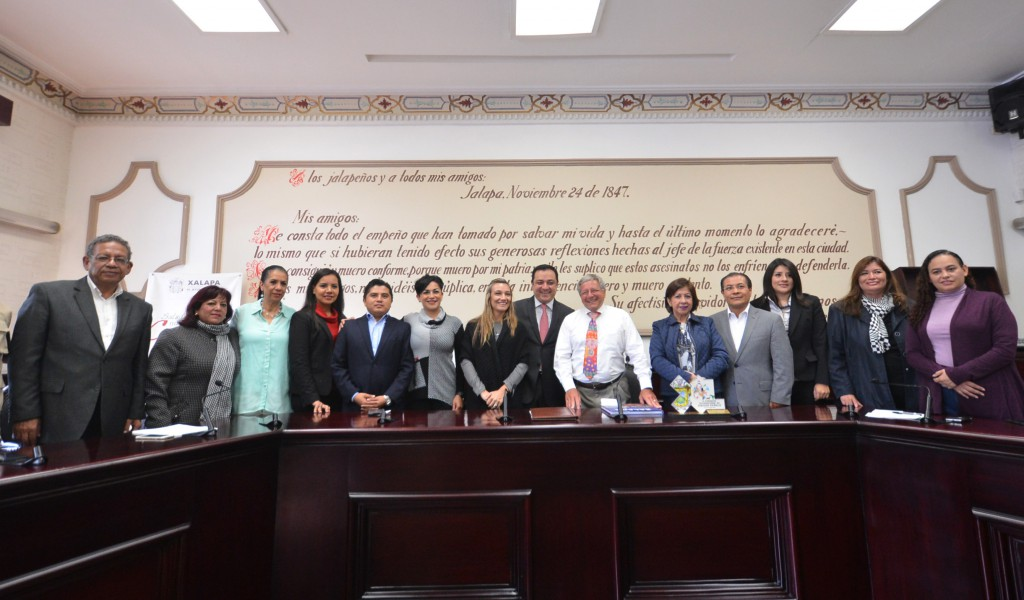 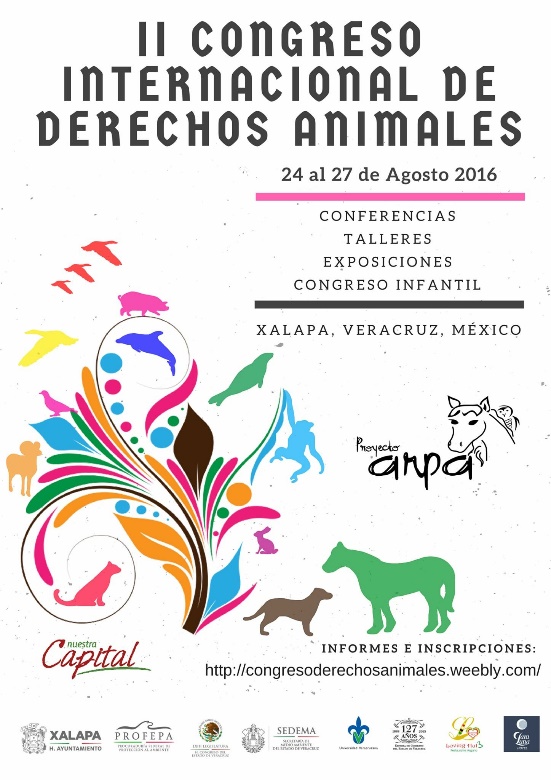 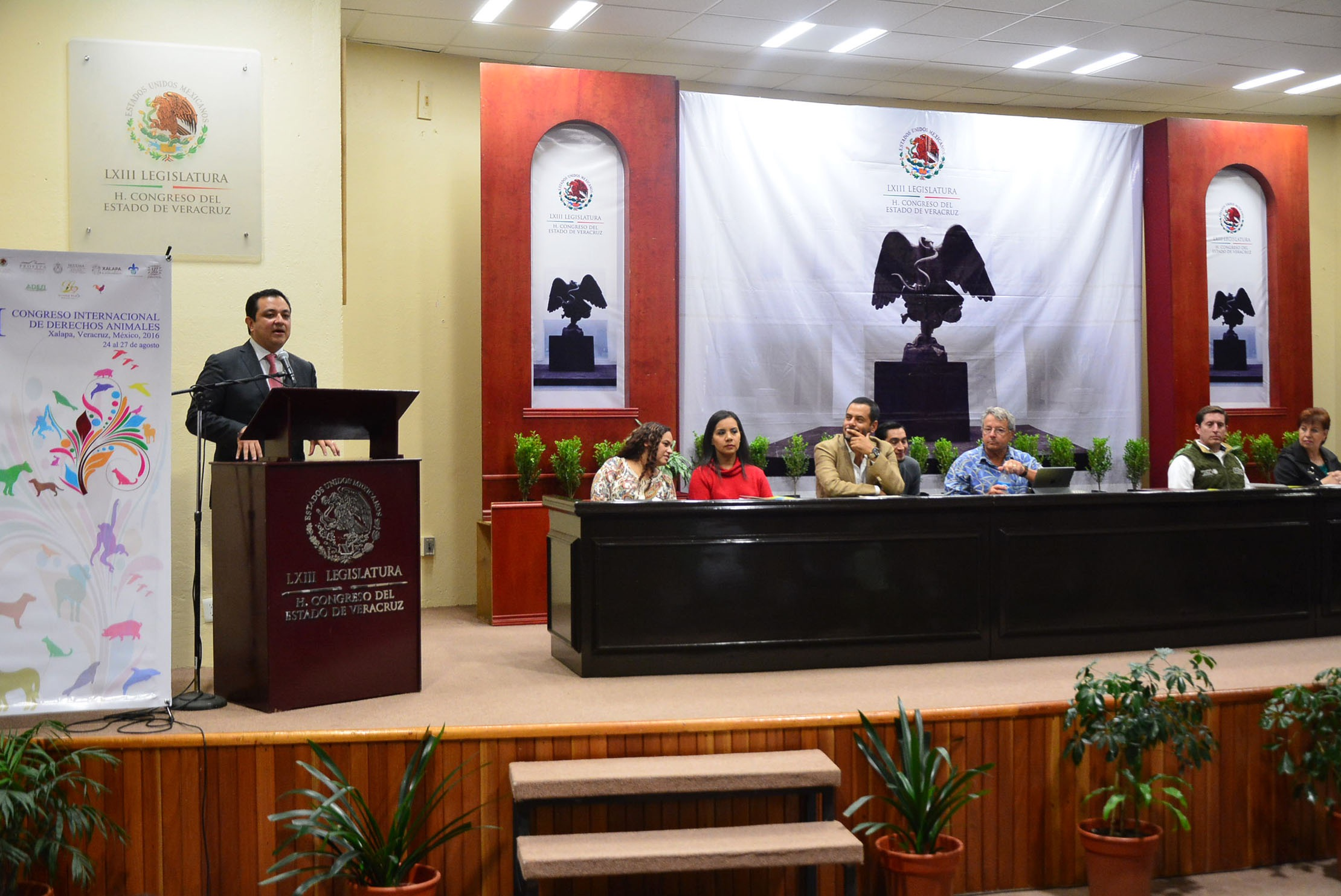 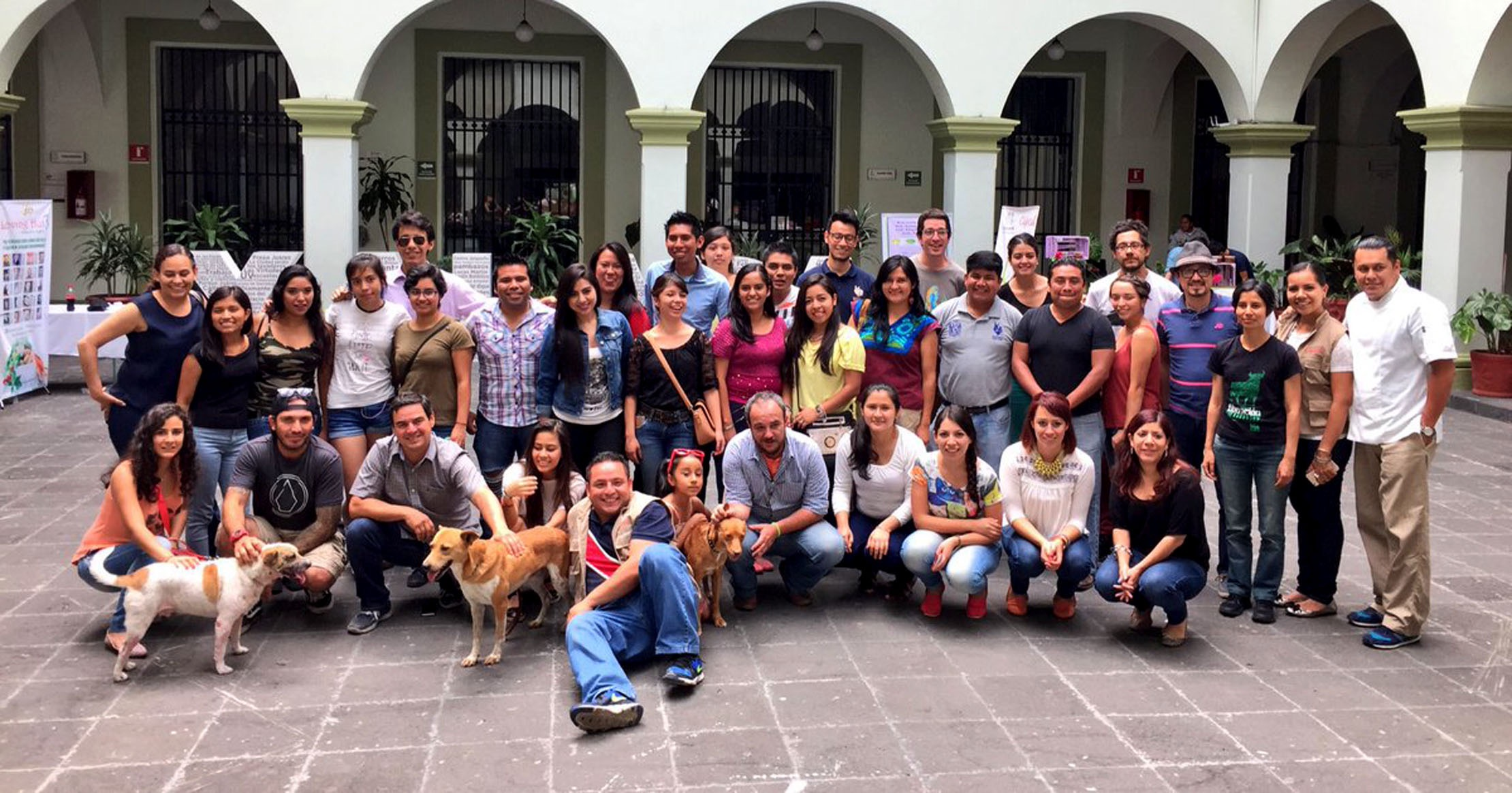 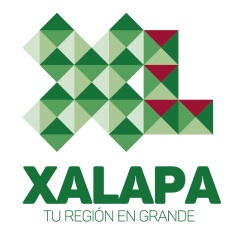 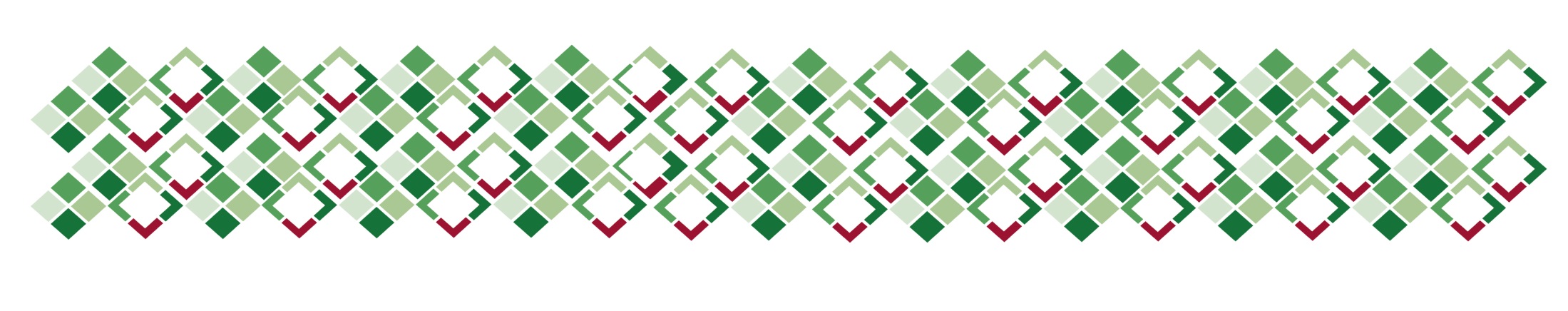 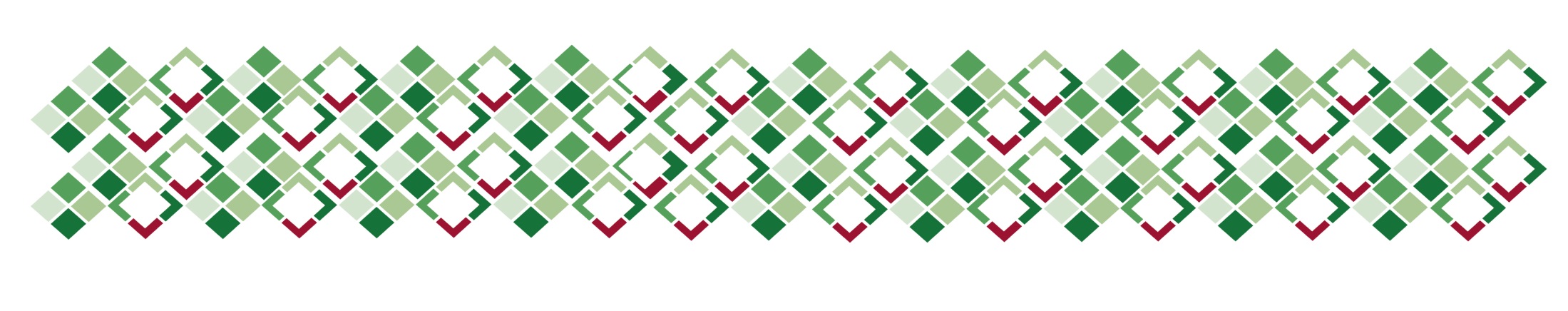 Reglamento de Bienestar y Salud Animal
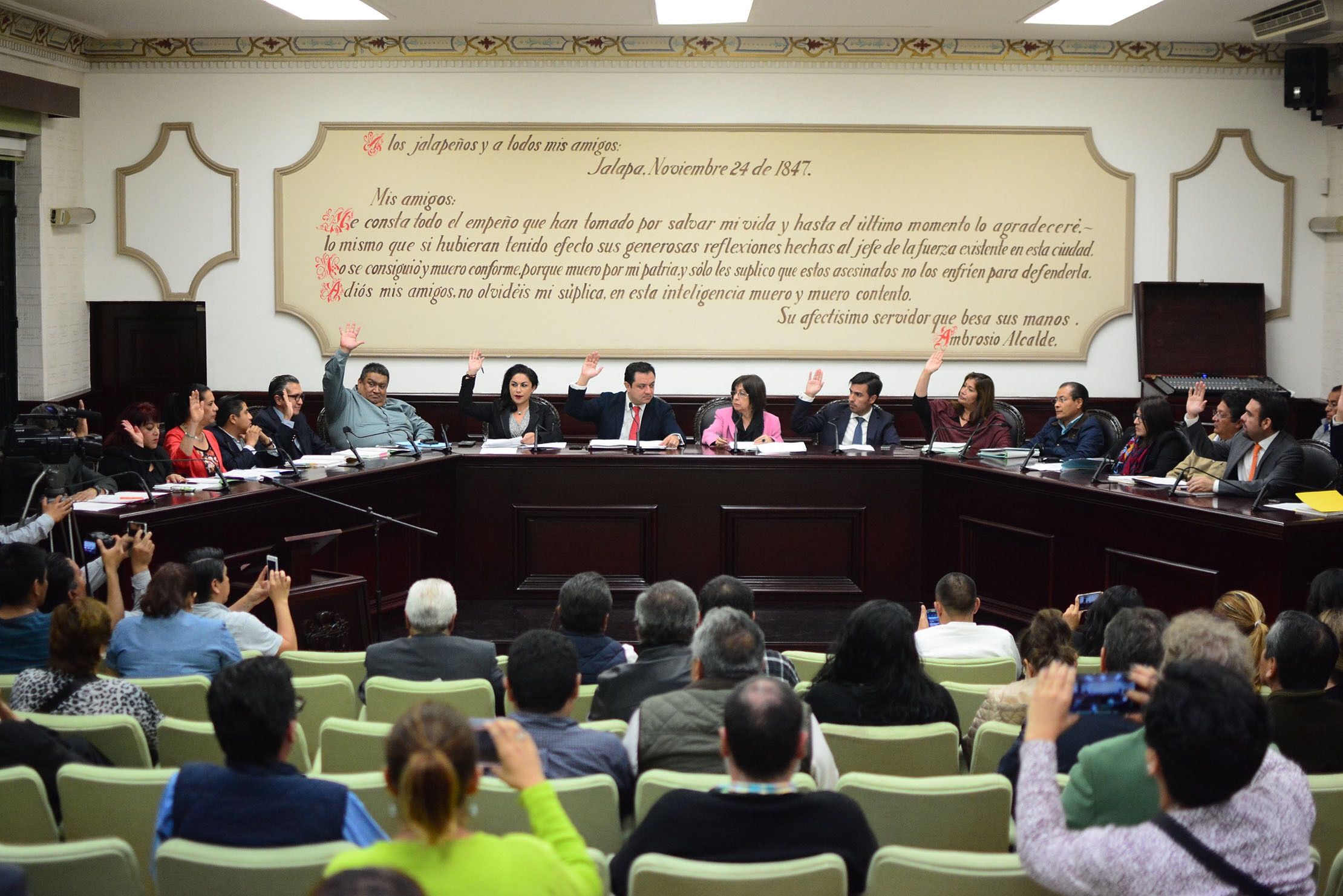 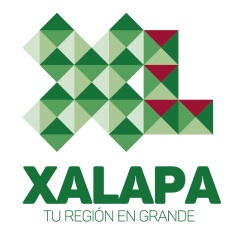 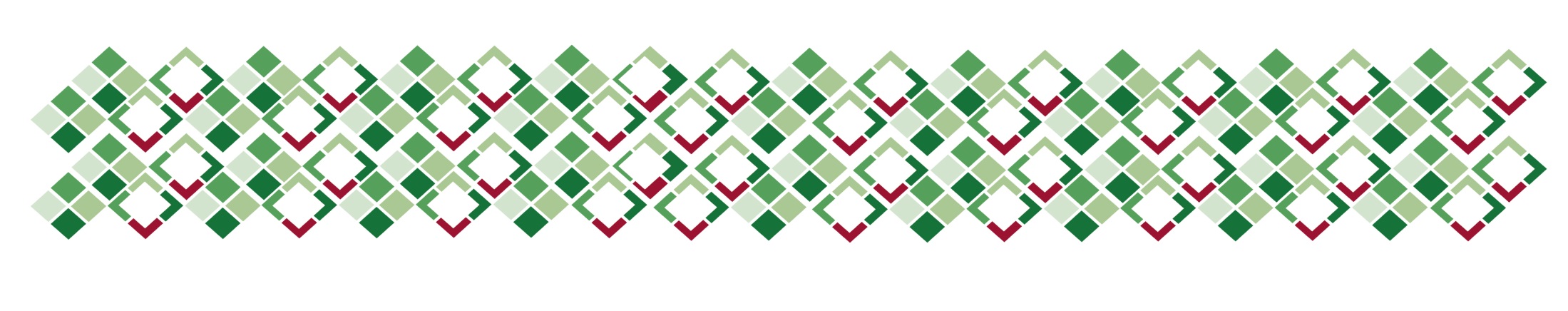 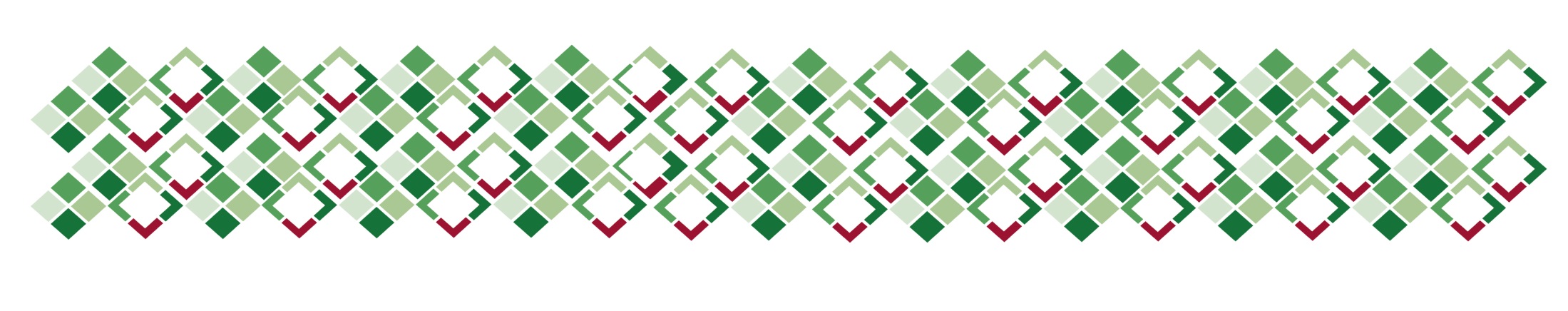 Campaña: “Somos responsables actuemos por los animales” Proyecto ARPA
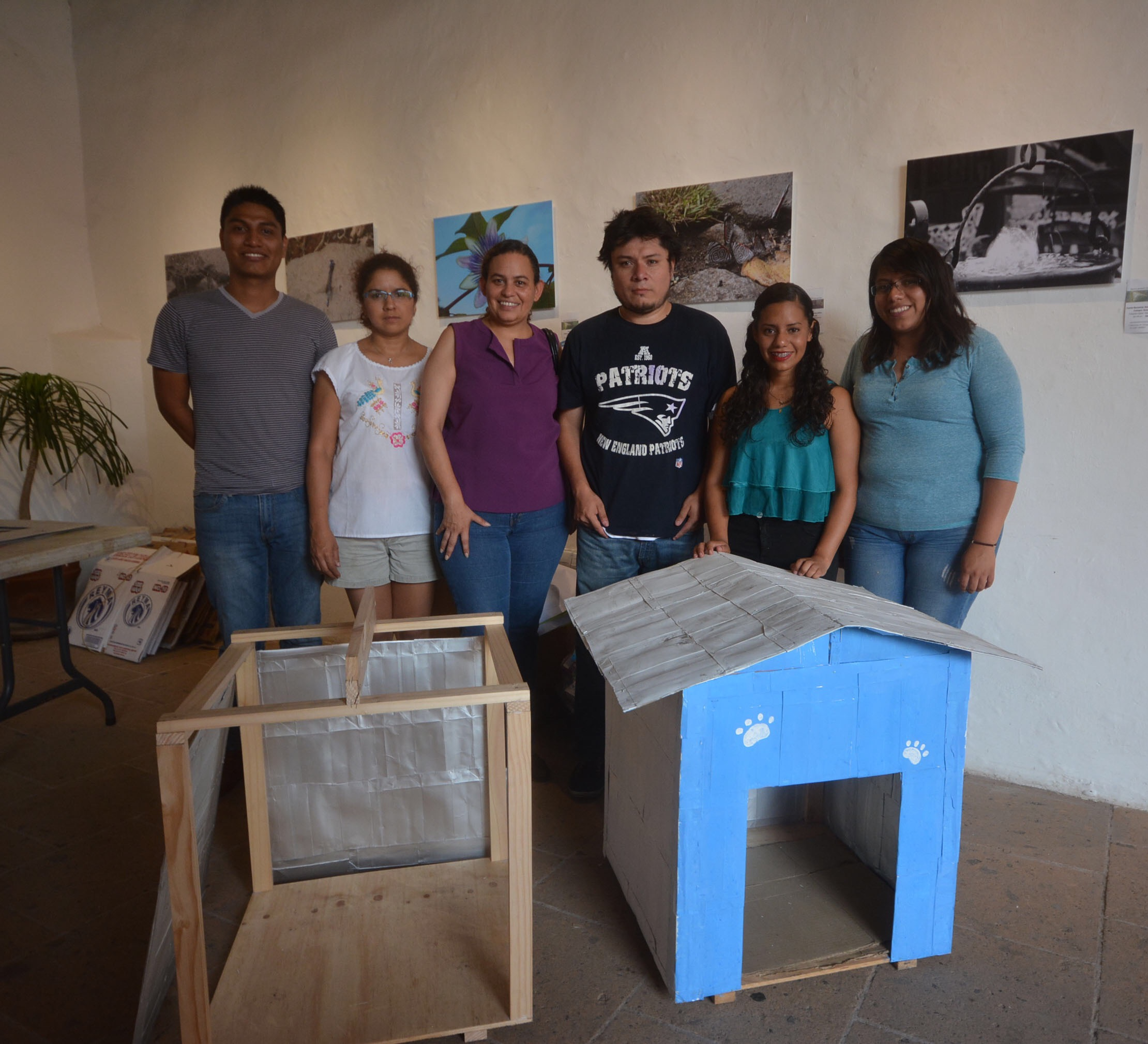 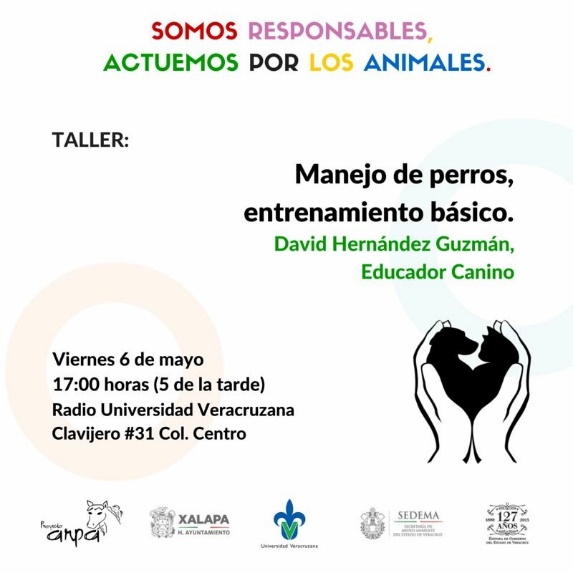 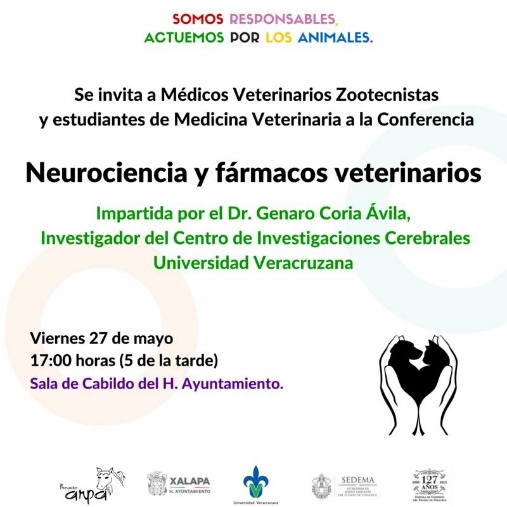 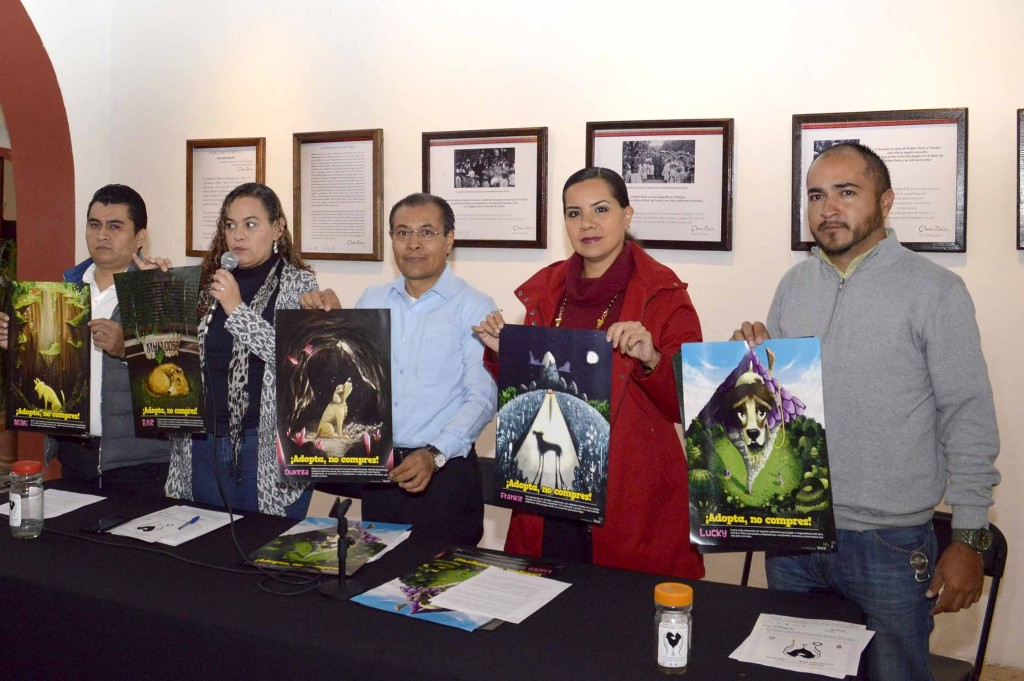 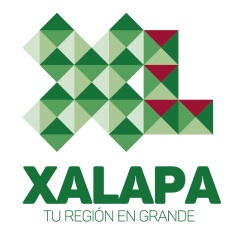 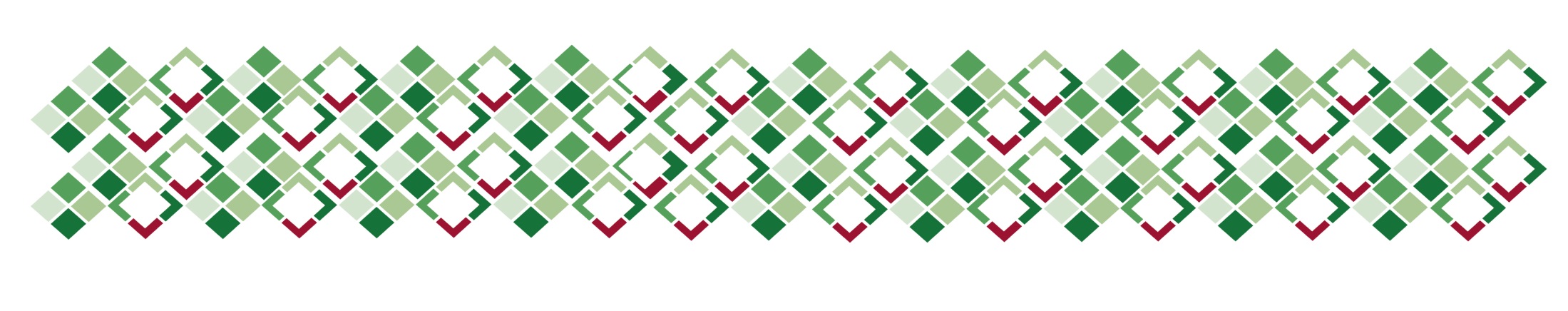 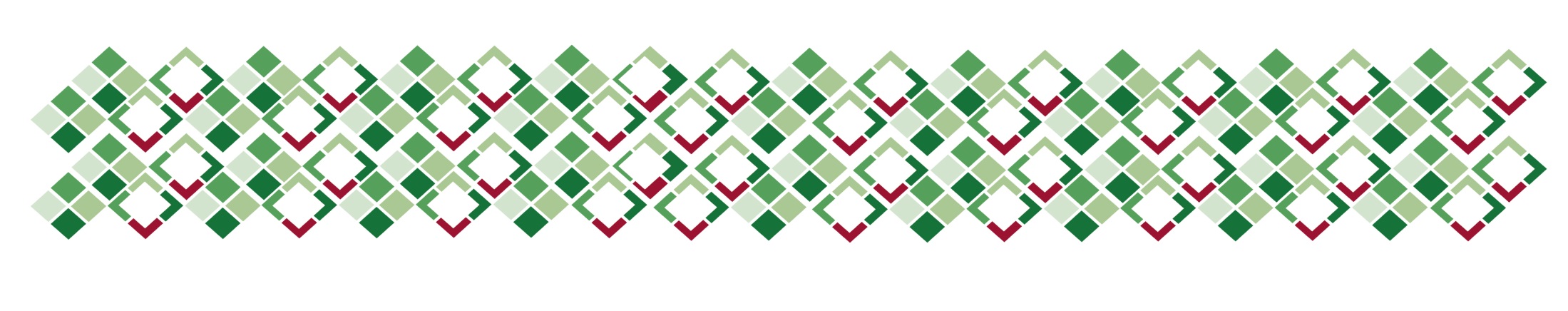 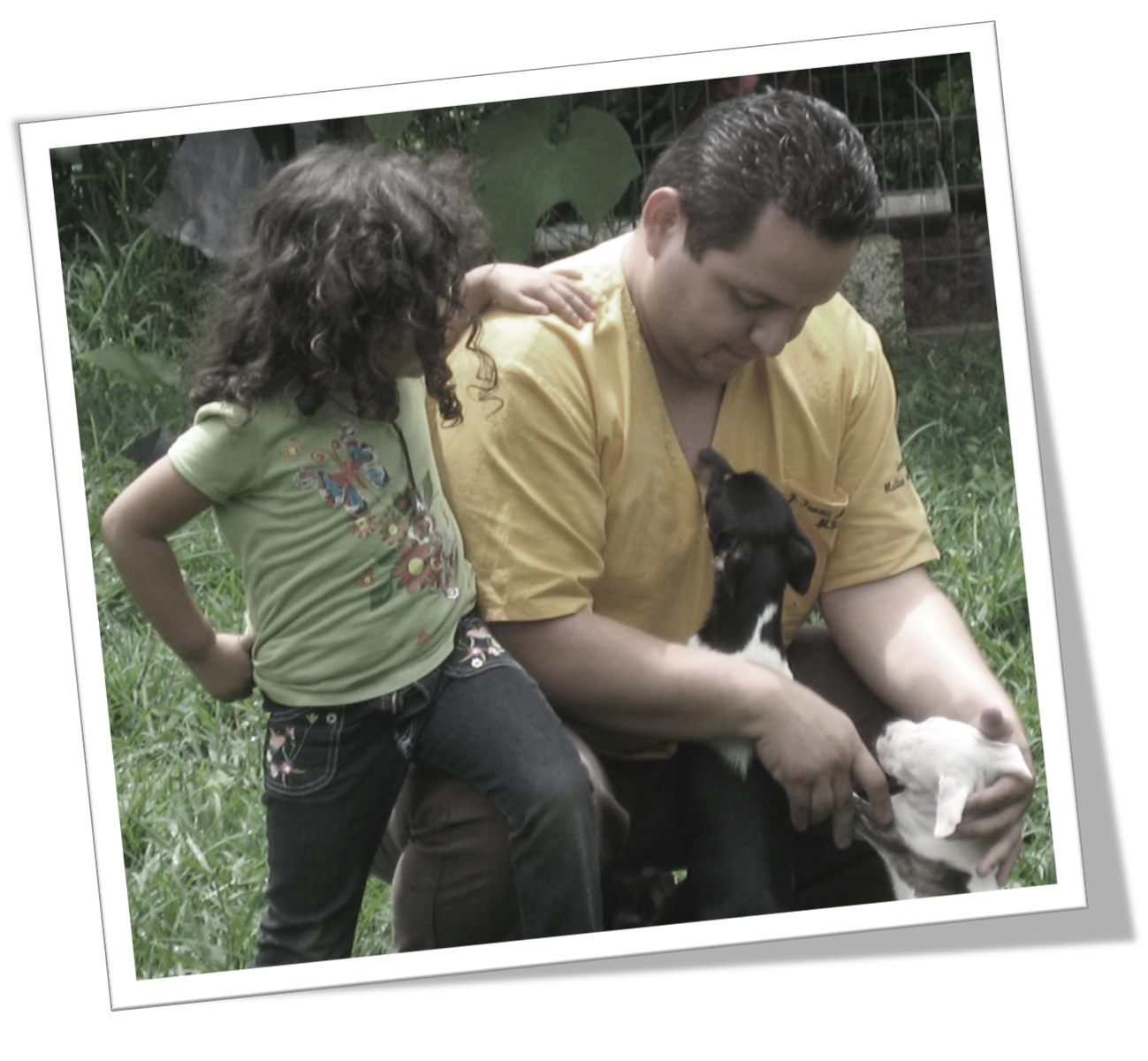 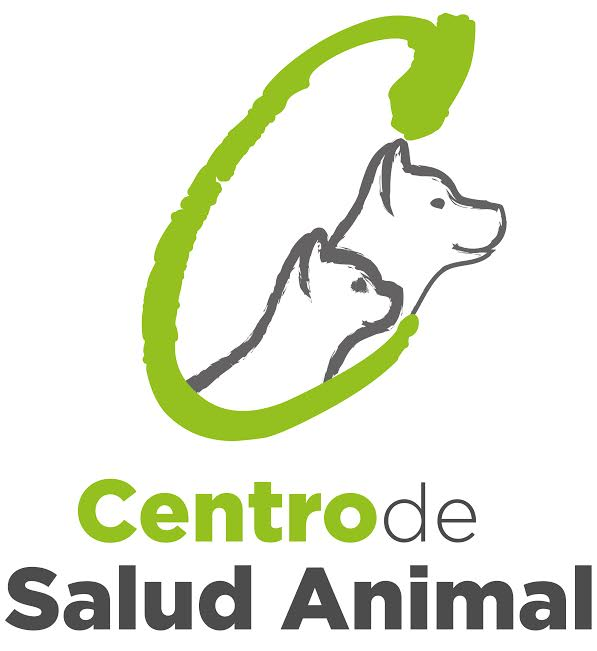 LA EDUCACIÓN SOBRE LA TENENCIA RESPONSABLE DE UNA MASCOTA, COMIENZA EN EL HOGAR
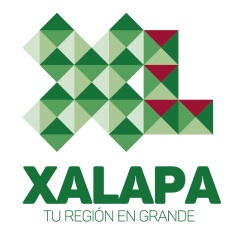 s.salud.xalapa@gmail.com       @AytoXalSalud
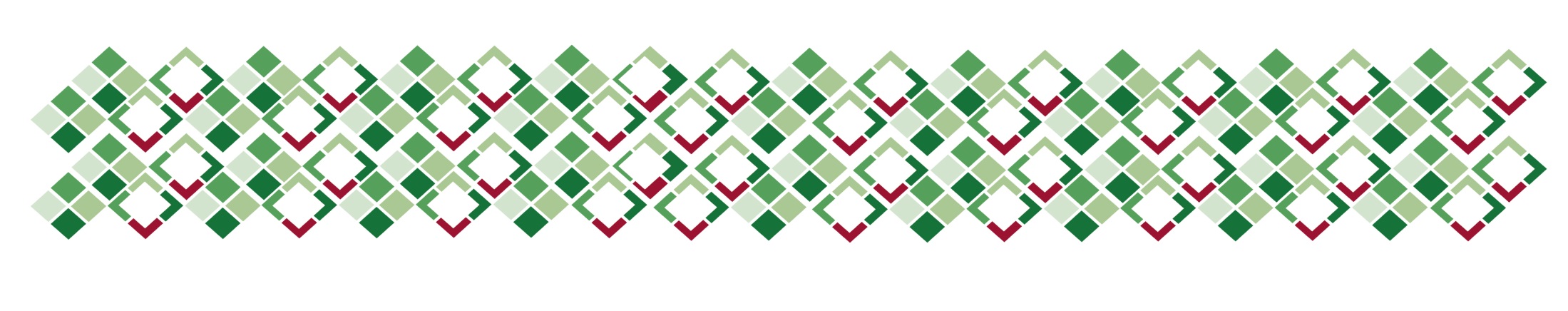